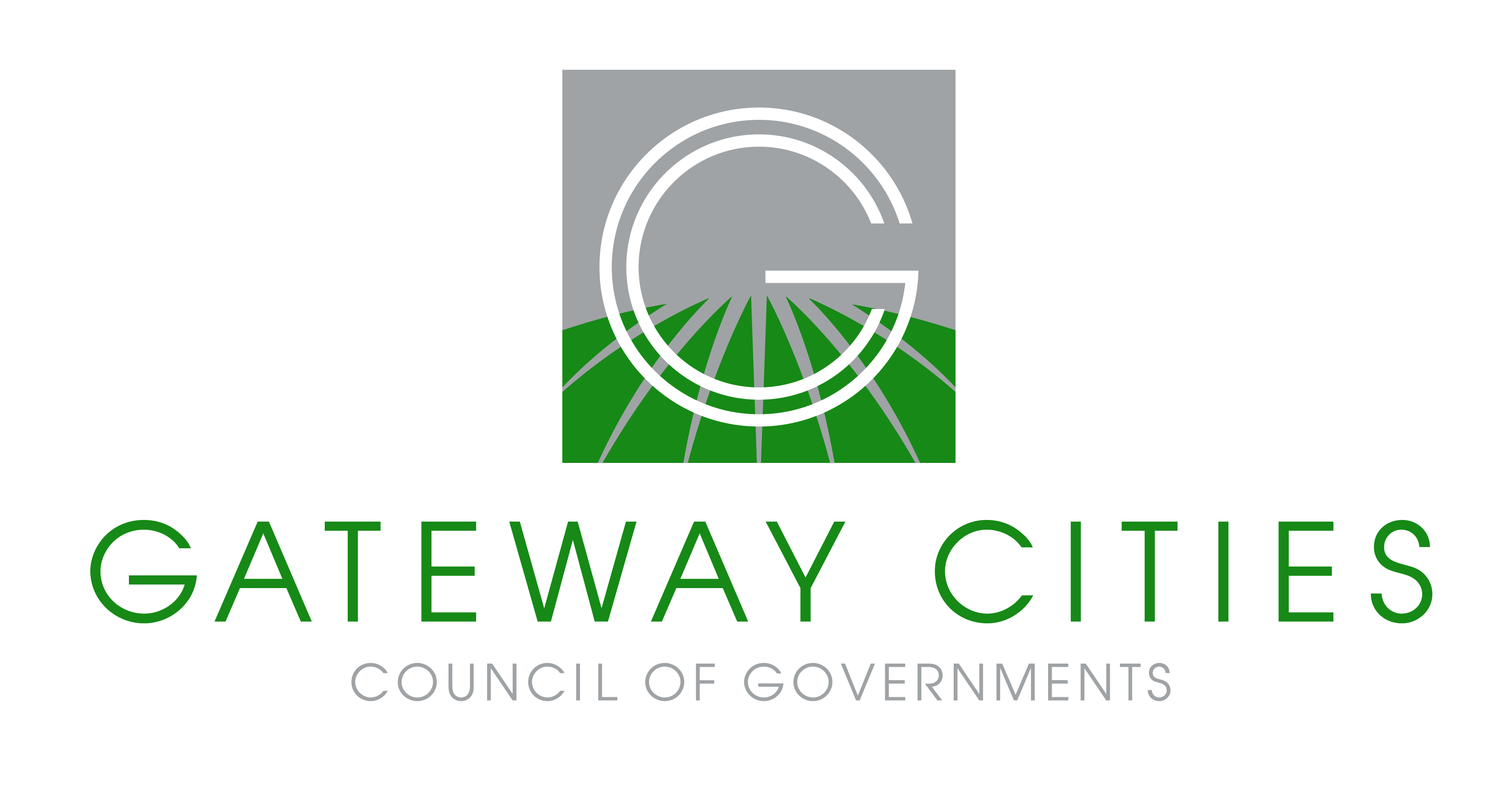 TECHNOLOGY PLAN  FOR GOODS MOVEMENT:THE NEXT 10 YEARS
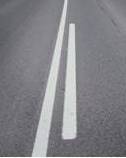 BY JERRY R. WOOD
DIRECTOR OF TRANSPORTATION  & ENGINEERING
GATEWAY CITIES COUNCIL OF GOVERNMENTS
1
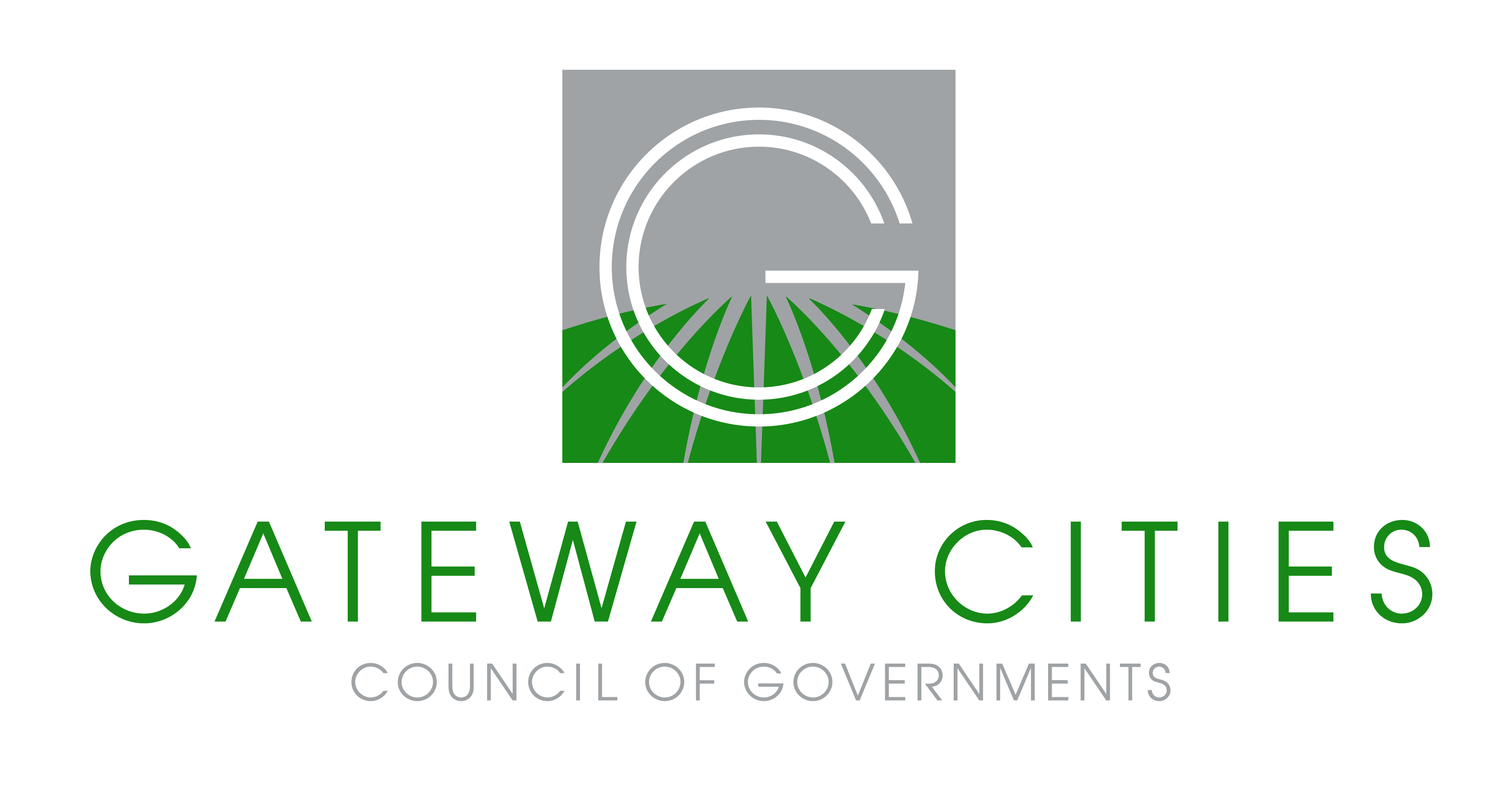 WHAT IS GATEWAY CITIES?
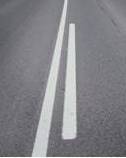 2
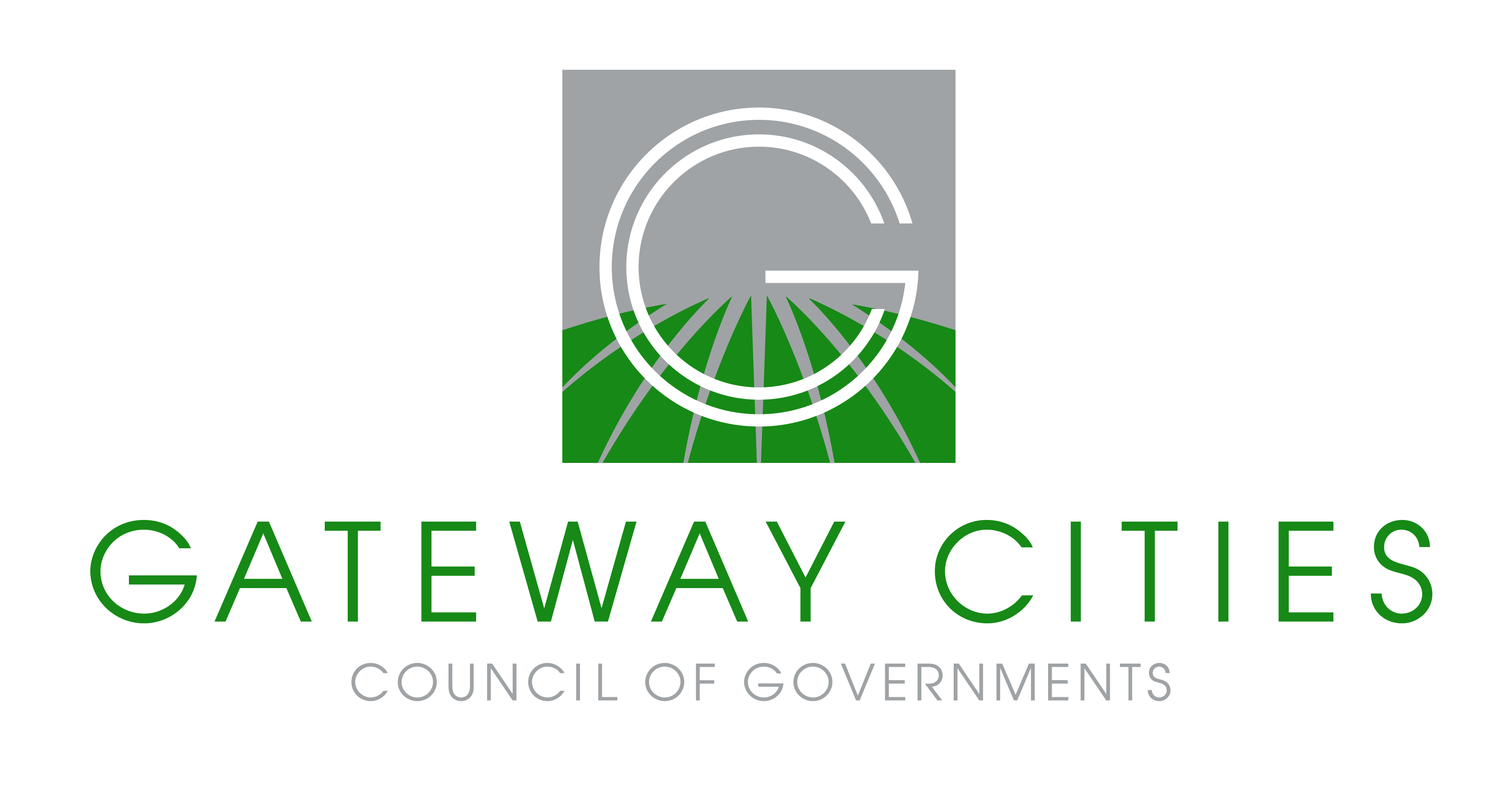 GATEWAY CITIES IN REGIONAL CONTEXT
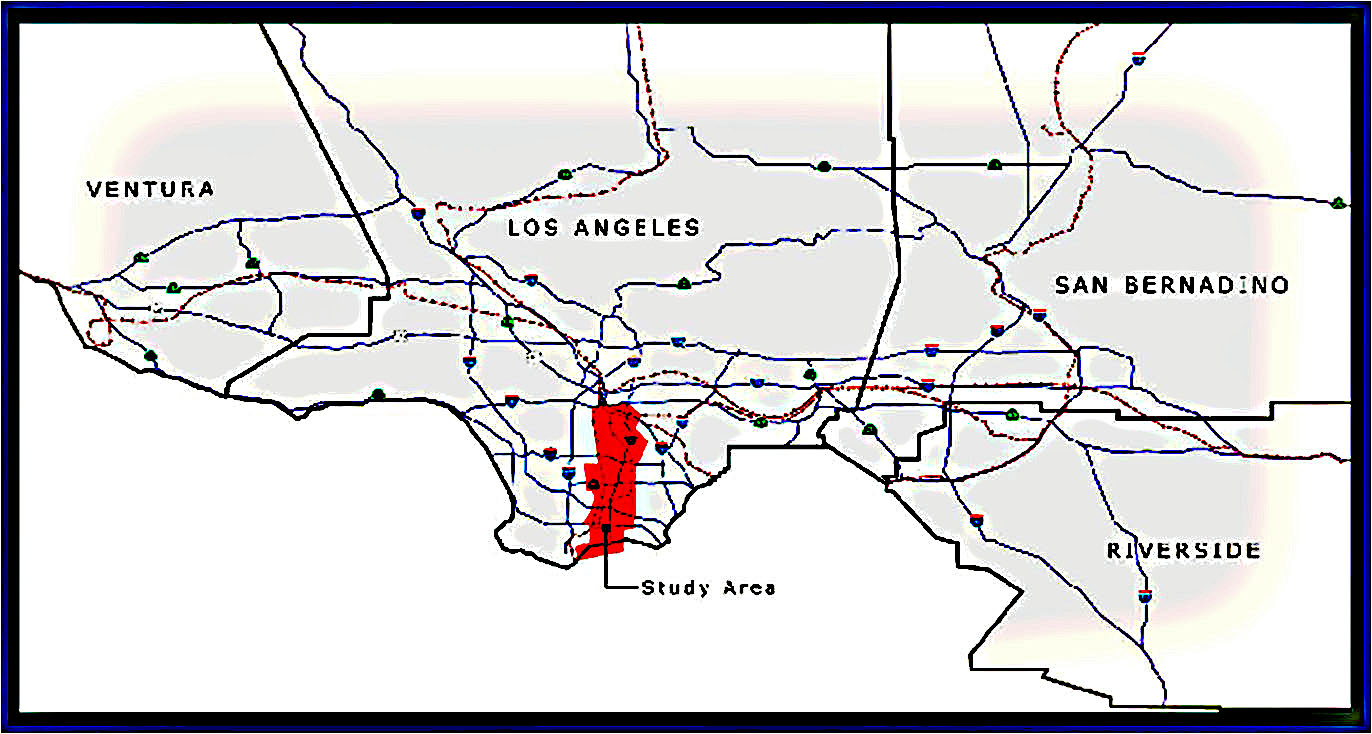 VENTURA
LOS ANGELES
SAN BERNARDINO
SOUTHERN CALIFORNIA
RIVERSIDE
GATEWAY CITIES
3
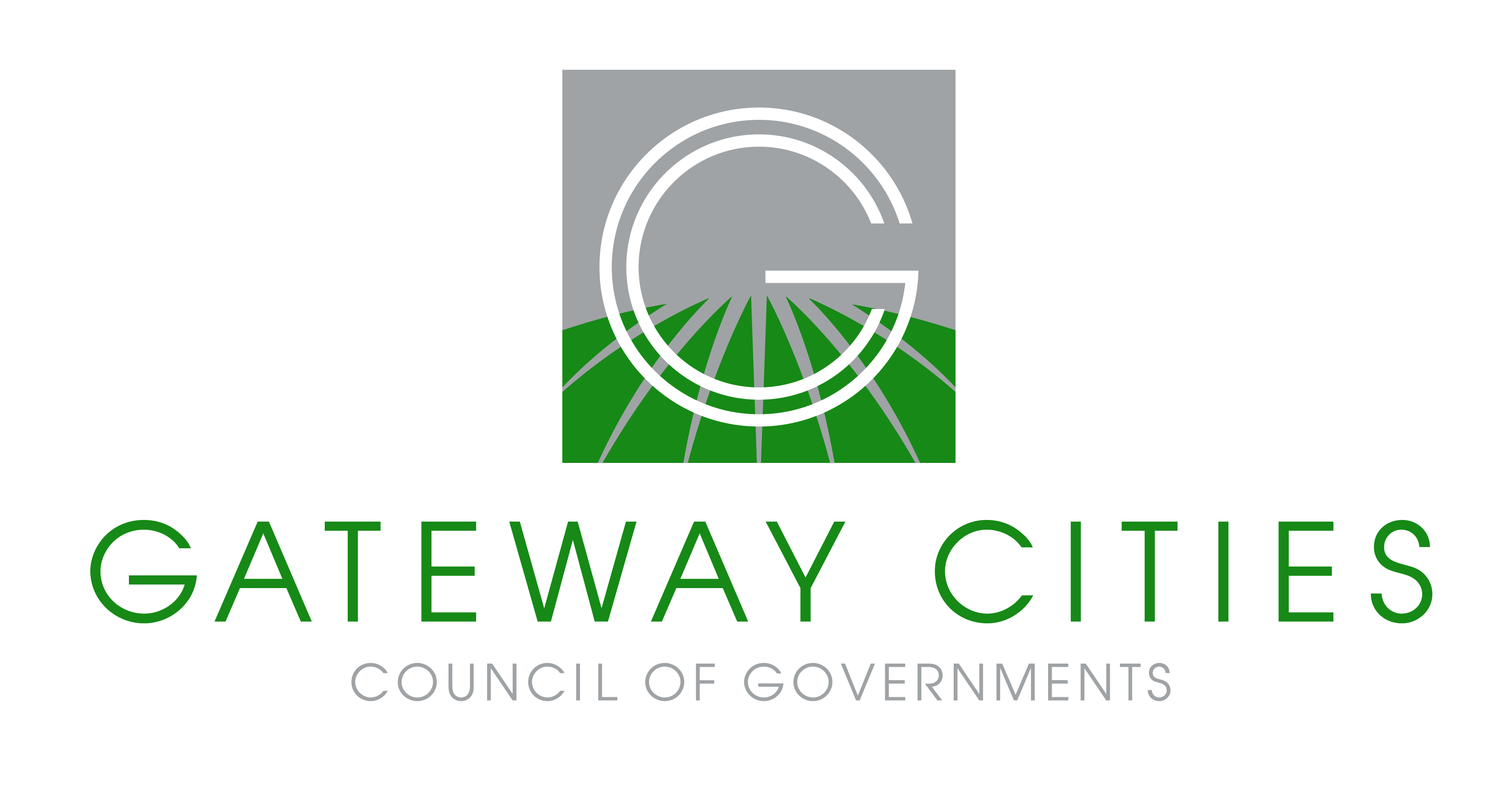 GATEWAY CITIES AT THE EPICENTER OF GOODS MOVEMENT
GATEWAY CITIES
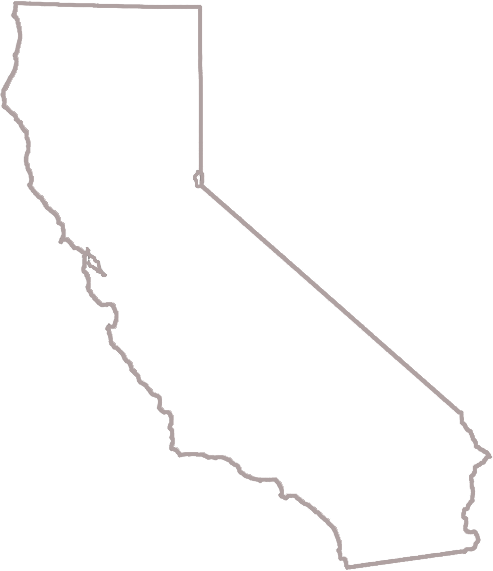 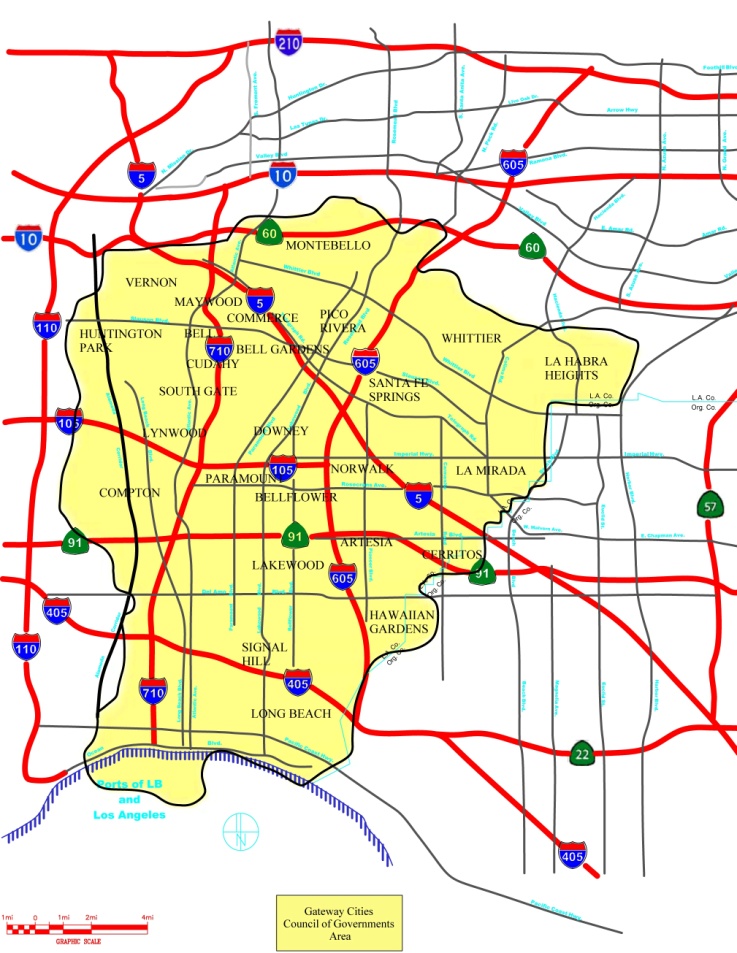 LOS ANGELES COUNTY
GOODS MOVEMENT
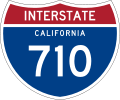 ORANGE COUNTY
PARTNERSHIPS
PORTS OF 
LONG BEACH & LOS ANGELES
CALIFORNIA
4
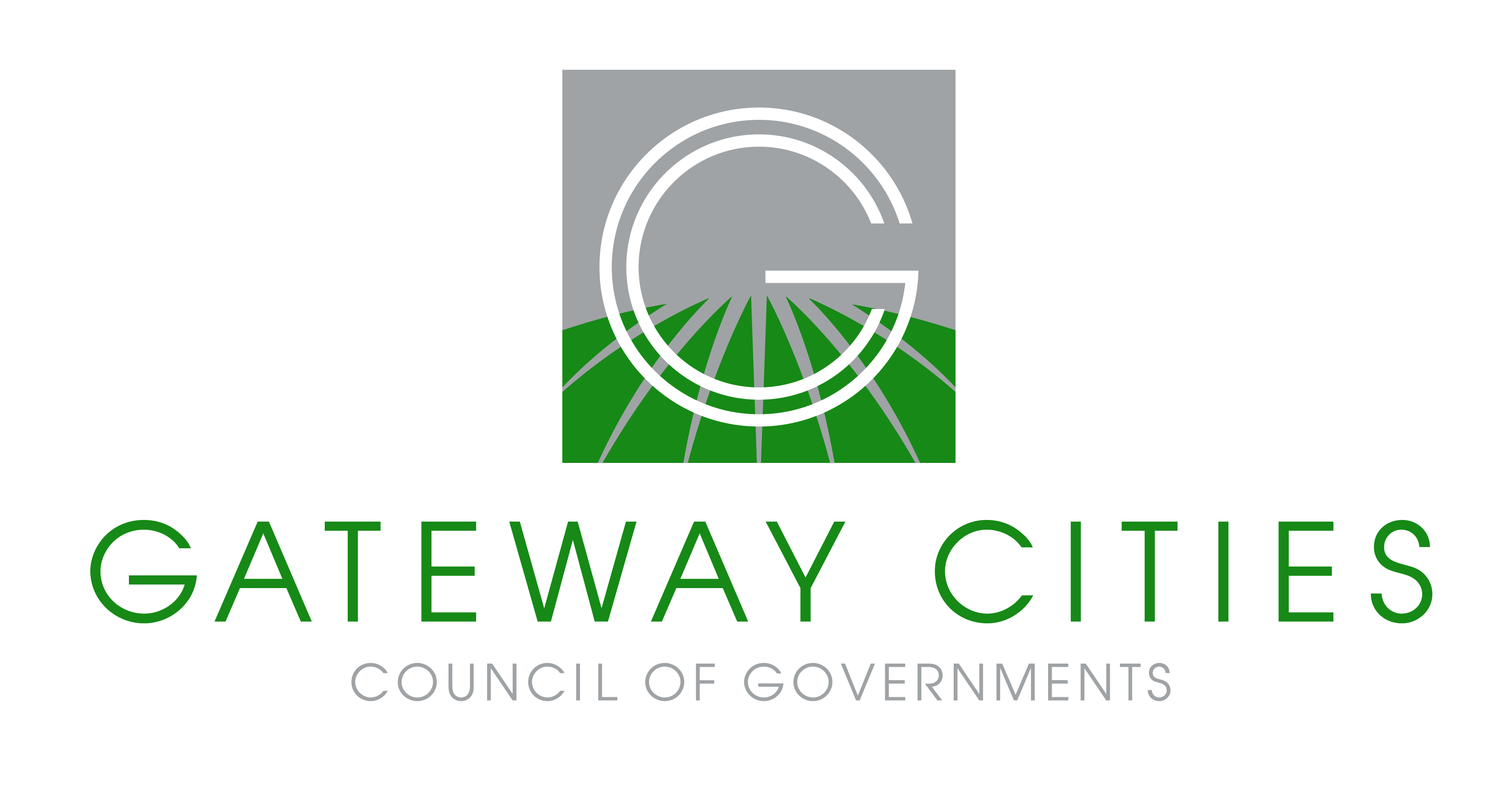 UNDERSTANDING GOODS MOVEMENT 
THROUGH GATEWAY CITIES
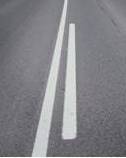 5
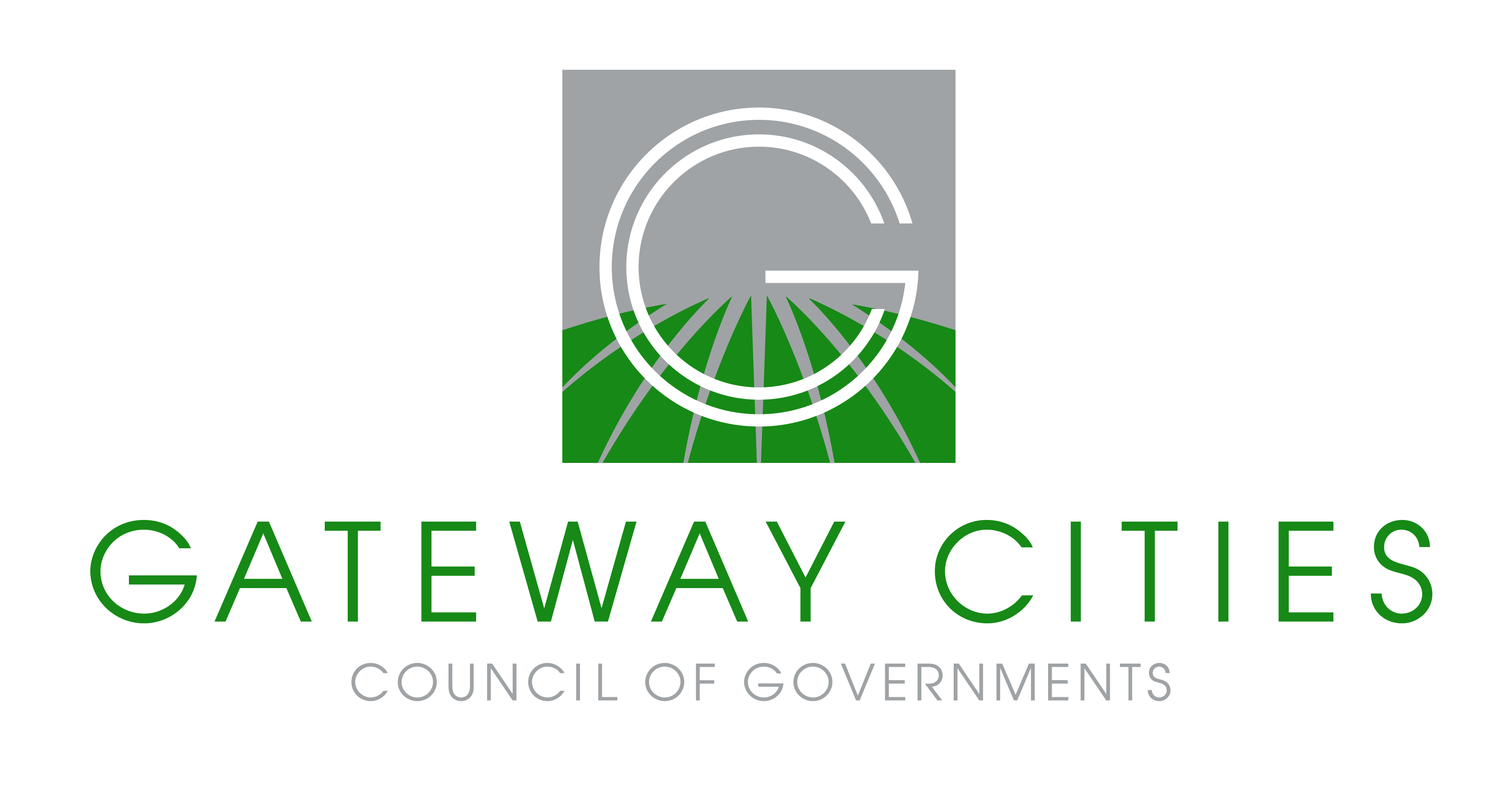 HOW GOODS ARE MOVED Summary
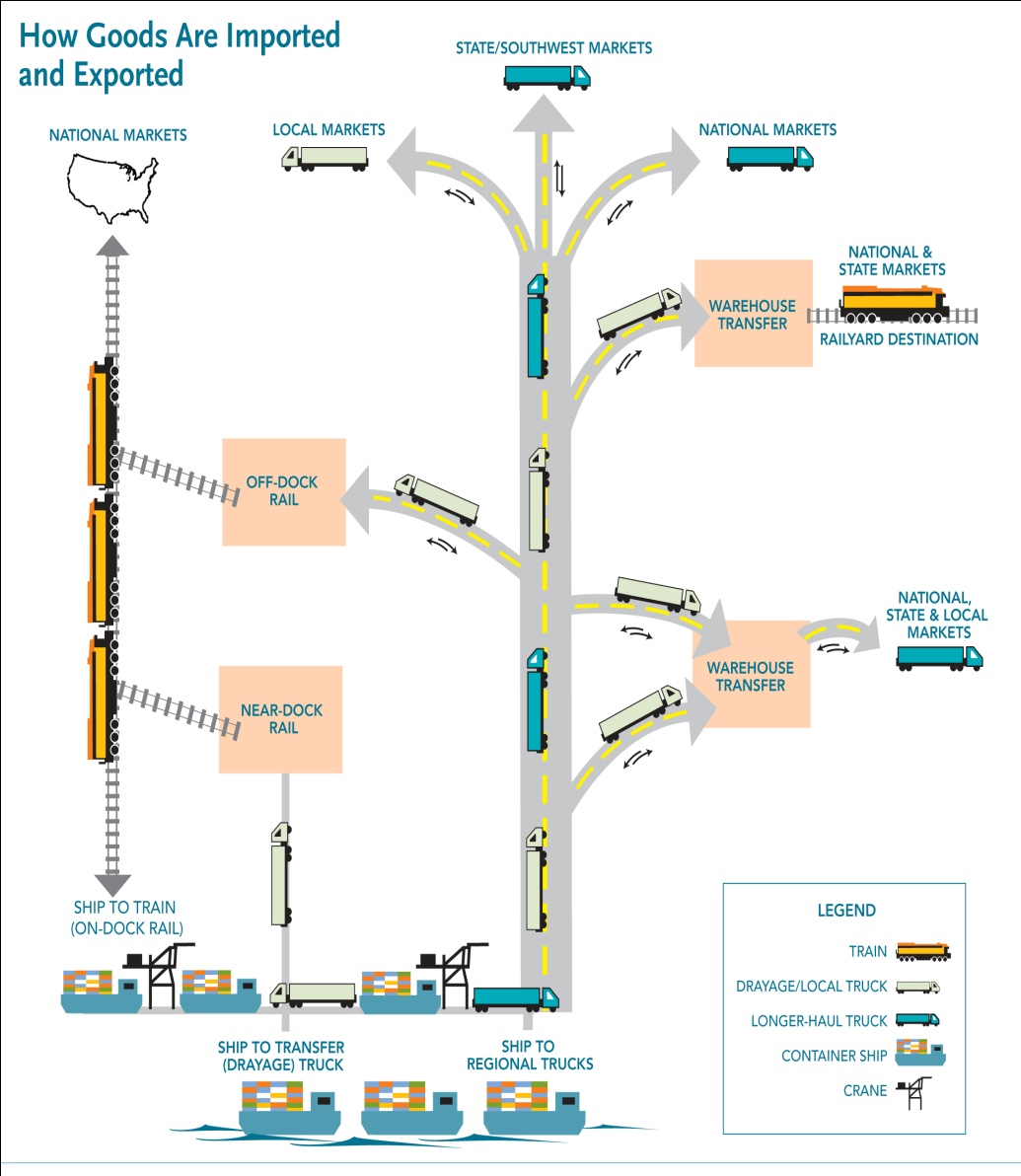 HOW GOODS ARE MOVED:
GOODS MOVEMENT IS
COMPLEX AND COMPLICATED
AND COULD BE MORE EFFICIENT.
6
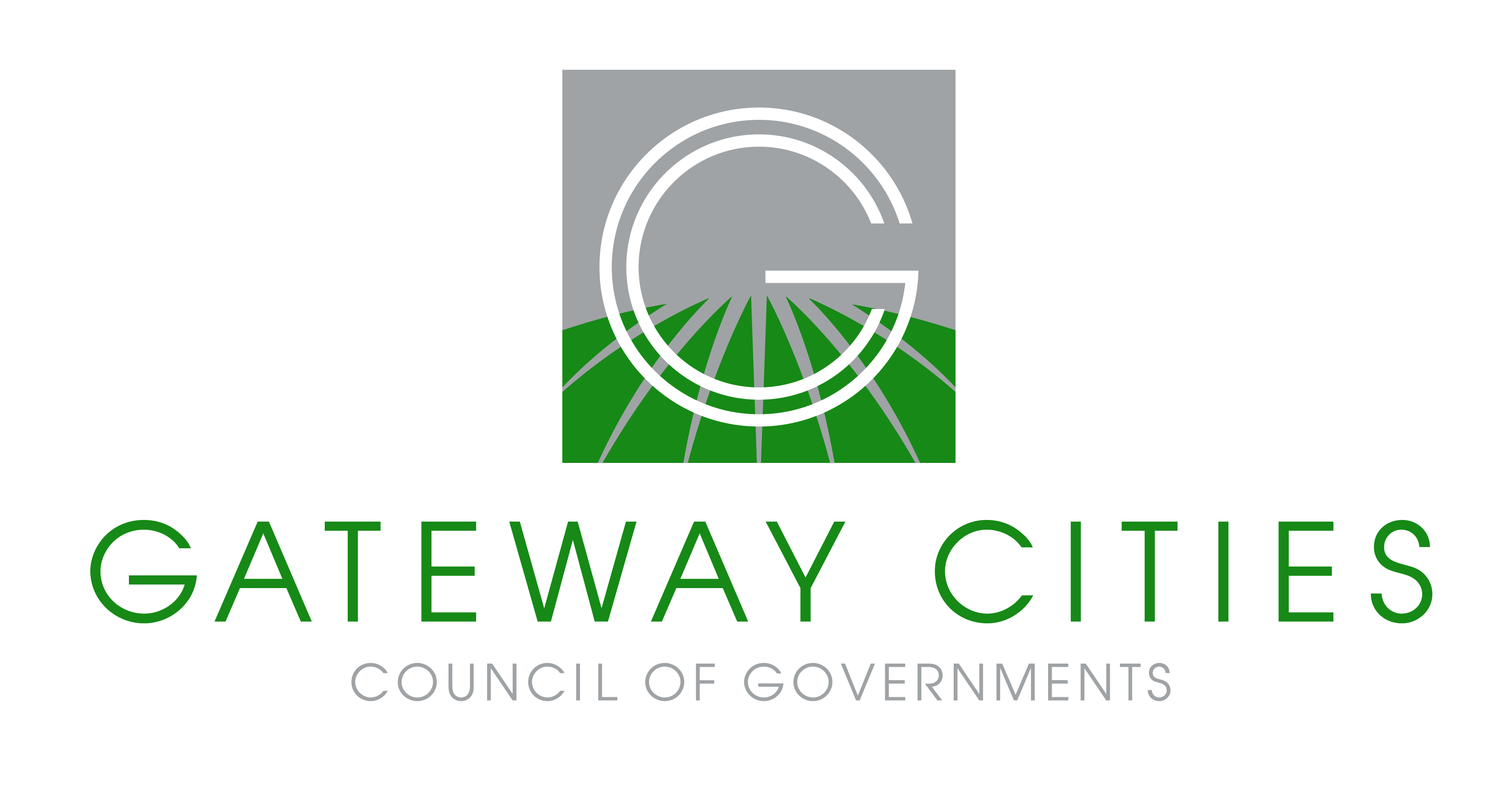 LOGISTICS INDUSTRY/GOODS MOVEMENTSIGNIFICANT IMPACTS TO GCCOG COMMUNITIES
Goods Movement potential impacts to the GCCOG area include:
Container volumes could reach maximum number of 43 M TEU containers by 2030-2035, up from current 14 M TEU’s
Future daily truck volumes could be as high as 80,000 to 95,000, from current 25,000 per day on I-710
A projected 150 freight trains per day to and from the ports, up from 40-50 per day currently
Need for additional rail yards (on-dock, near-dock, and off-dock)
Need for a total estimated 300 M square feet of warehouses and distribution centers
The I-710, the primary truck route to service these ports, has the highest concentration of trucks and truck-related accident rates in the country
Port-related truck traffic has significant influence on the existing conditions of the  freeways in GCCOG, and is expected to grow substantially in the future.  This area has the highest concentration of freight trains, rail yards and warehouses and distribution centers in the country.
7
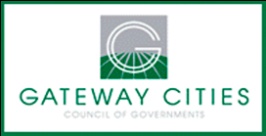 MAJOR TRANSPORTATION ROUTESFOR GOODS AND CONTAINERS TO AND FROM THE PORTS, OFF-DOCK INTERMODAL YARDS, WAREHOUSES and DISTRIBUTION CENTERS
Downtown
Los Angeles
Off-Dock
Intermodal Yards
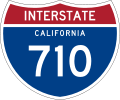 Alameda Rail Corridor
= Gateway Cities 
Council of Governments(GCCOG) Area
Near-Dock Intermodal Yards
The majority of containers to and from the ports 
move by RAIL (via the Alameda Rail Corridor) 
or via TRUCKS using the I-710 Freeway.  As a result, this led to the preparation of a 
Major Corridor Study (MCS) for I-710.
Ports of Long Beach and Los Angeles
8
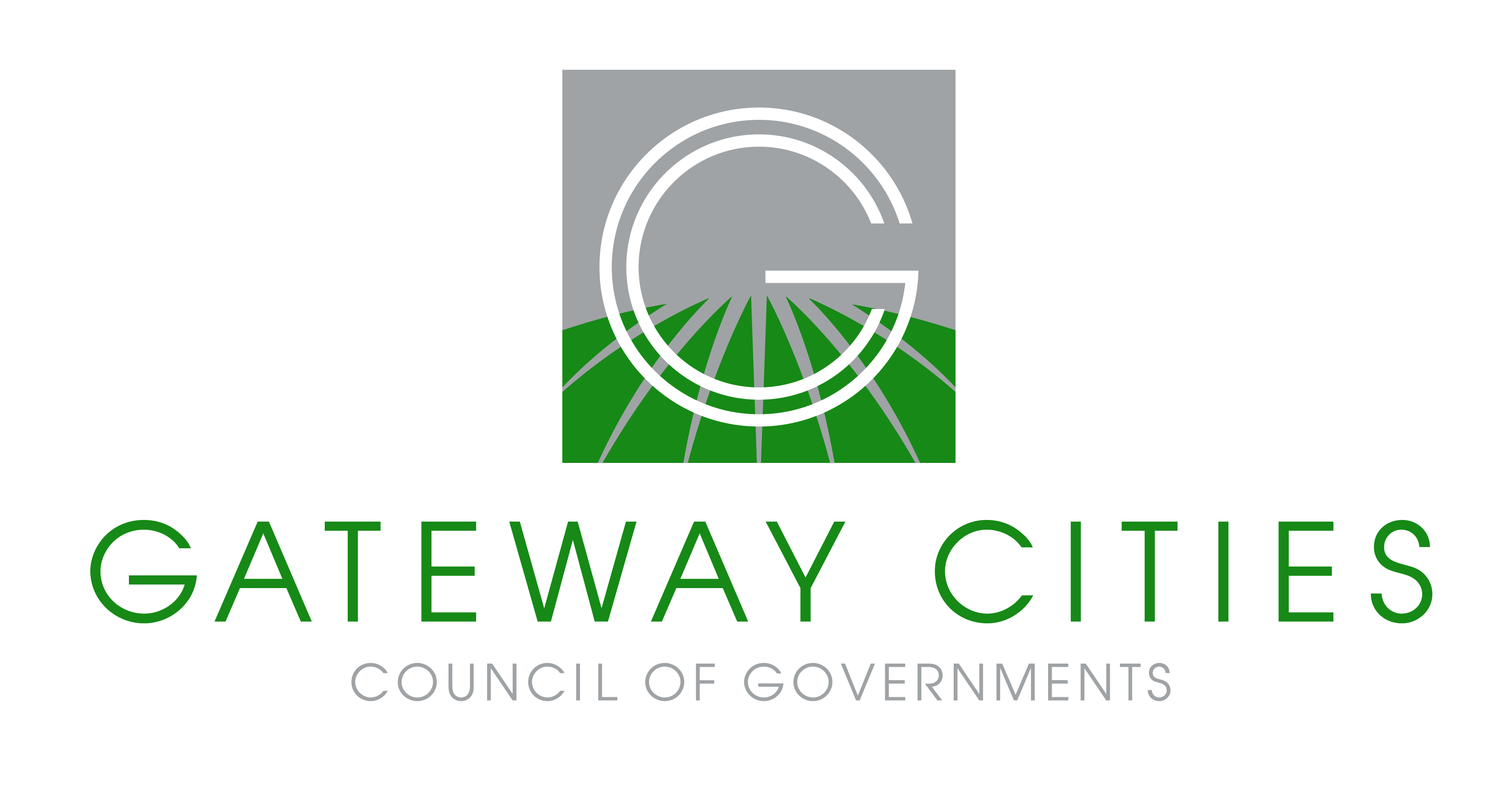 THE I-710 CORRIDOR PROJECT
AND THE I-710 FREIGHT CORRIDOR
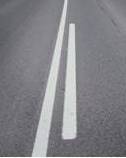 9
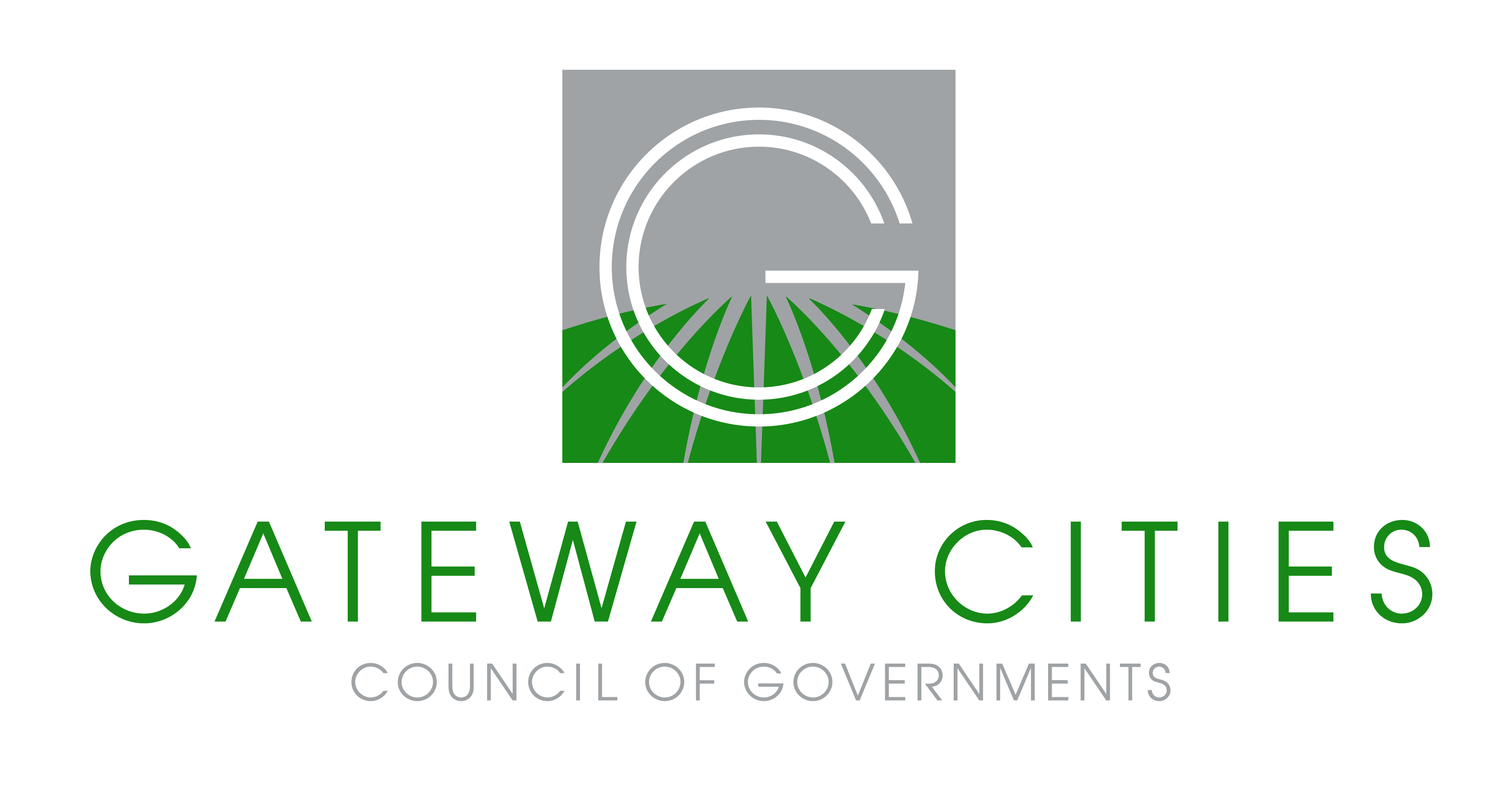 The I-710 PROBLEM
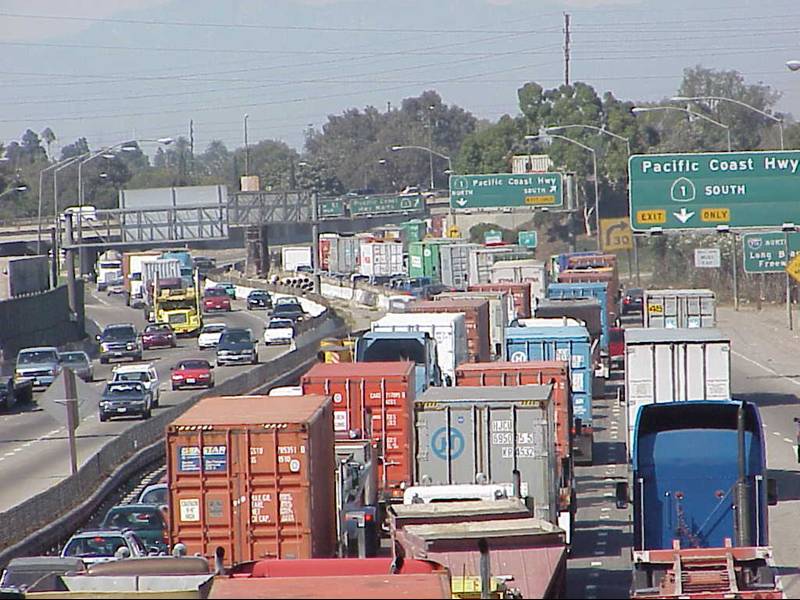 10
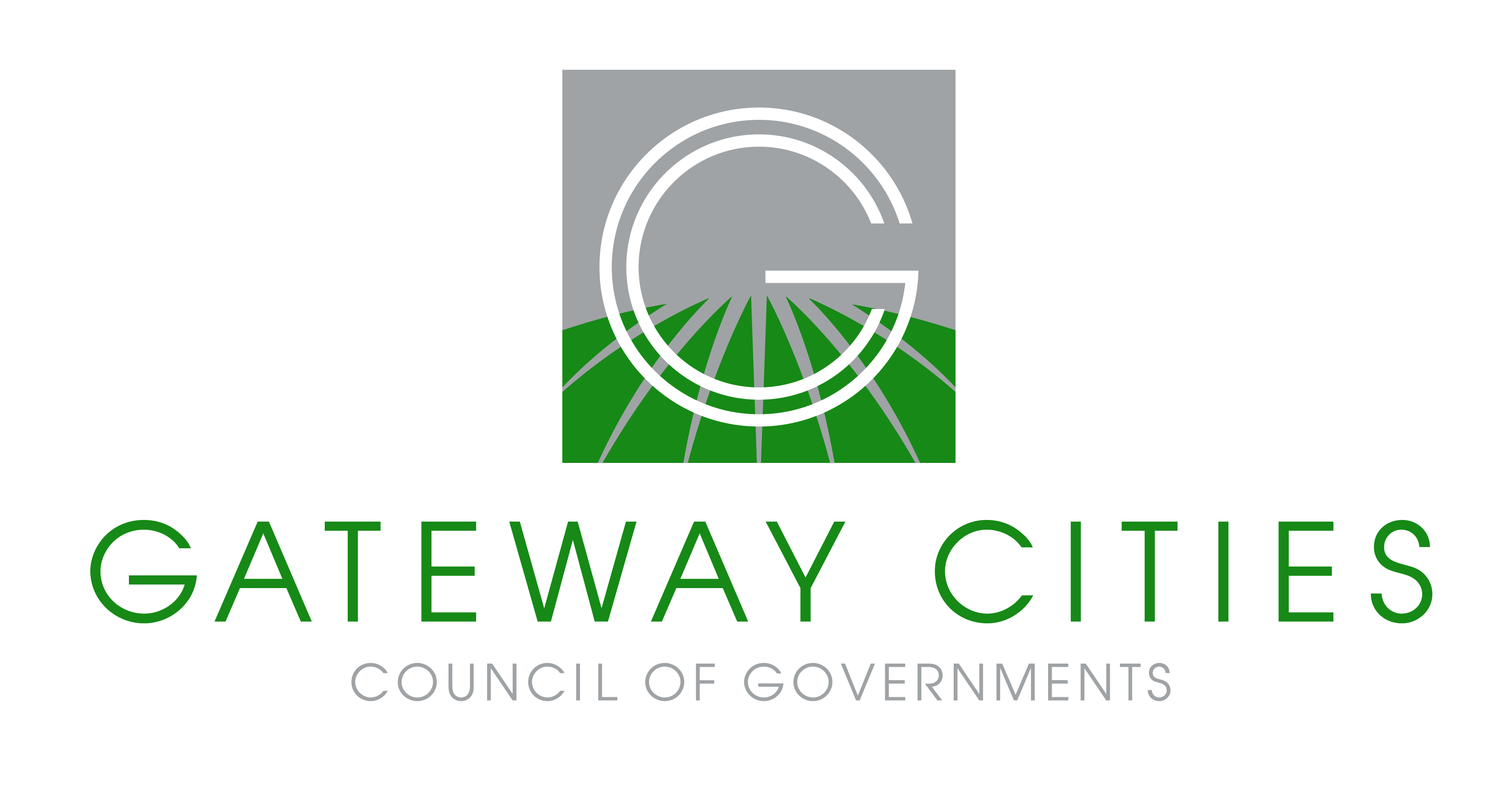 I-710 FREEWAY CORRIDOR PROJECTMAJOR CORRIDOR STUDY (MCS)
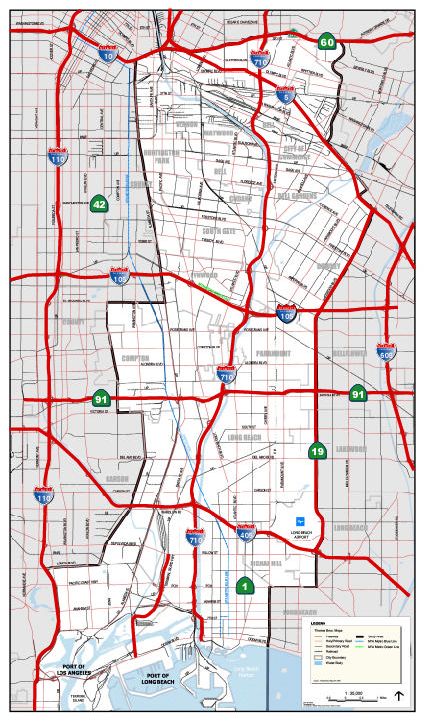 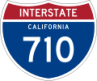 In 2005, the GCCOG, MTA, and Caltrans completed a Major Corridor Study (MCS) to improve the I-710 Freeway.

The MCS recommendation was to IMPROVE THE FREEWAY and BUILD SEPARATE TRUCK LANES on the 
      I-710 with community consensus and support.  
 
Locally Preferred Strategy for I-710 includes:
	 •     Reconstruct Freeway from 8 to 10 lanes
	 •     BUILD 4-LANE FREIGHT CORRIDOR for entire   
              length
	 •     Modernize Existing Interchanges
	 •     Improve Arterials

The I-710 is the first major U.S. project to analyze in detail a SEPARATE FREIGHT CORRIDOR

The MCS led to the preparation of the I-710 Corridor Project EIR/EIS
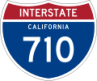 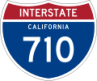 11
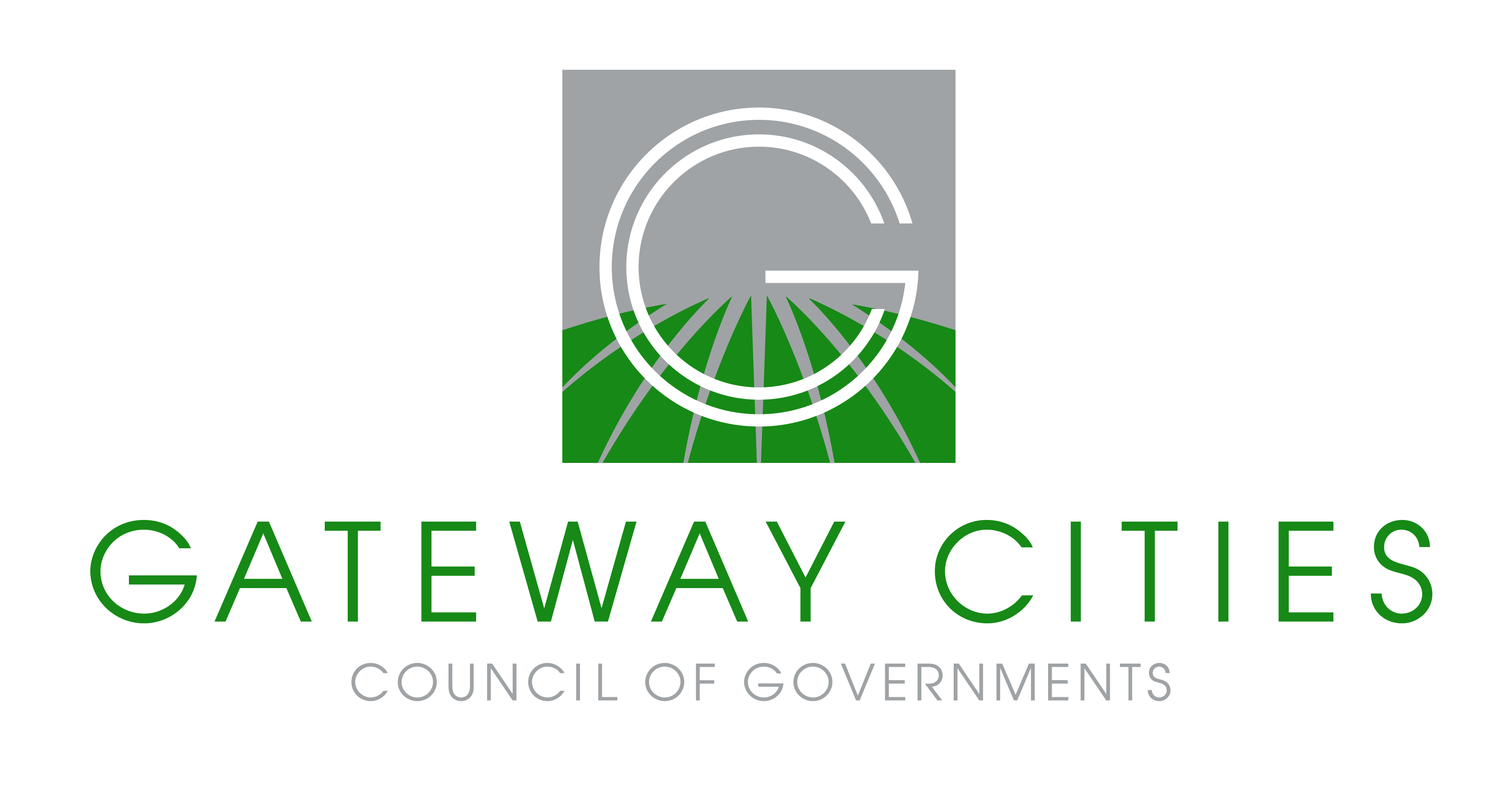 THE I-710 CORRIDOR PROJECT
I-710 Corridor Project 
PURPOSE
The full I-710 Freight Corridor project comprises a range of mainline and interchange freeway improvements, including construction of a four-lane FREIGHT CORRIDOR.  
The purpose is to achieve the following by the 2035 time frame:

Improve air quality and public health

Improve traffic safety

Provide modern design for the I-710 mainline

Address projected traffic volumes

Address projected growth in population, employment, and activities related to goods movement.
The I-710 EIR/EIS will include an analysis of the impacts of complicated container movements  and the capacity and ability of the   freeways and rail system to transport containers & other  cargo.
GCCOG, METRO, CALSTART and others, with support from SCAQMD, are looking to develop Zero-Emission goods movement vehicles and the needed supporting infrastructure to service the I-710 Freight Corridor.
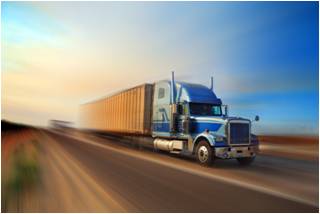 12
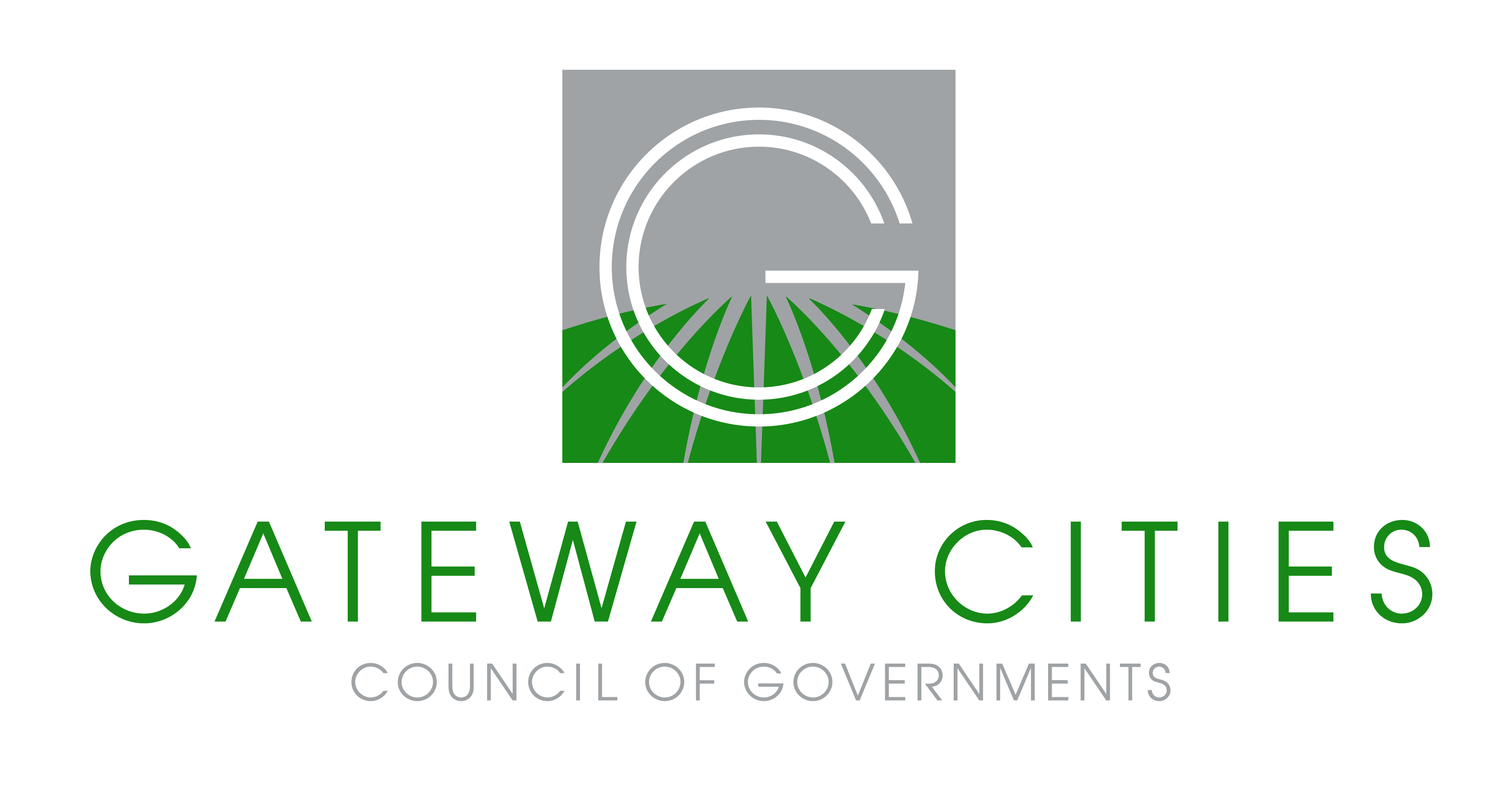 THE I-710 FREIGHT CORRIDORPORTION OF THE I-710 CORRIDOR PROJECT
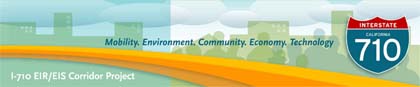 Communities want cars 
and trucks separated, 
and the Freight Corridor 
will significantly improve congestion, mobility and safety (reduce accident rates) in the General Purpose Lanes.
13
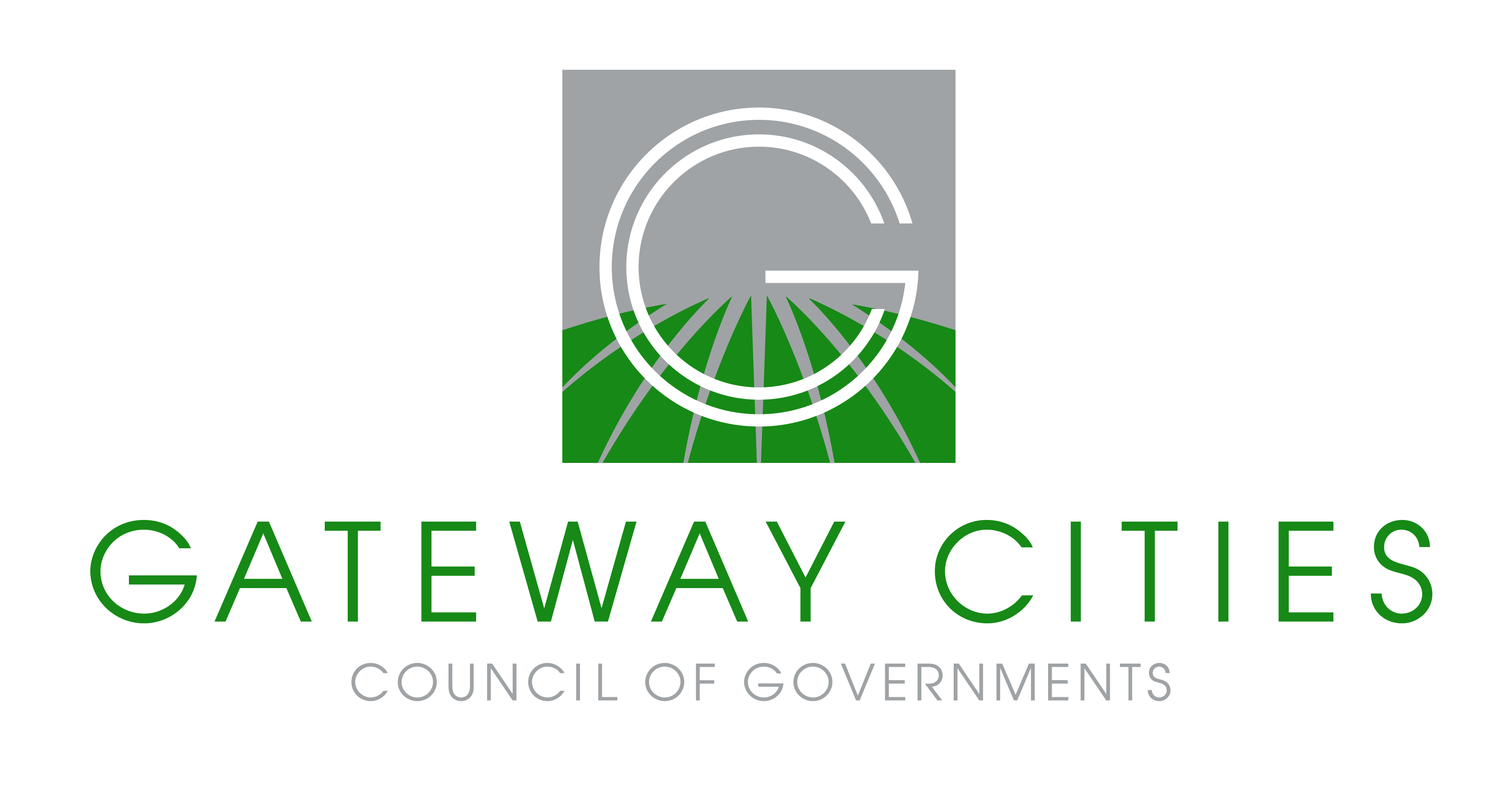 GATEWAY CITIES TRANSPORTATION ISSUES/PROJECTS
ARE MULTI-FACETED AND COMPLEX
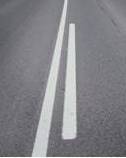 14
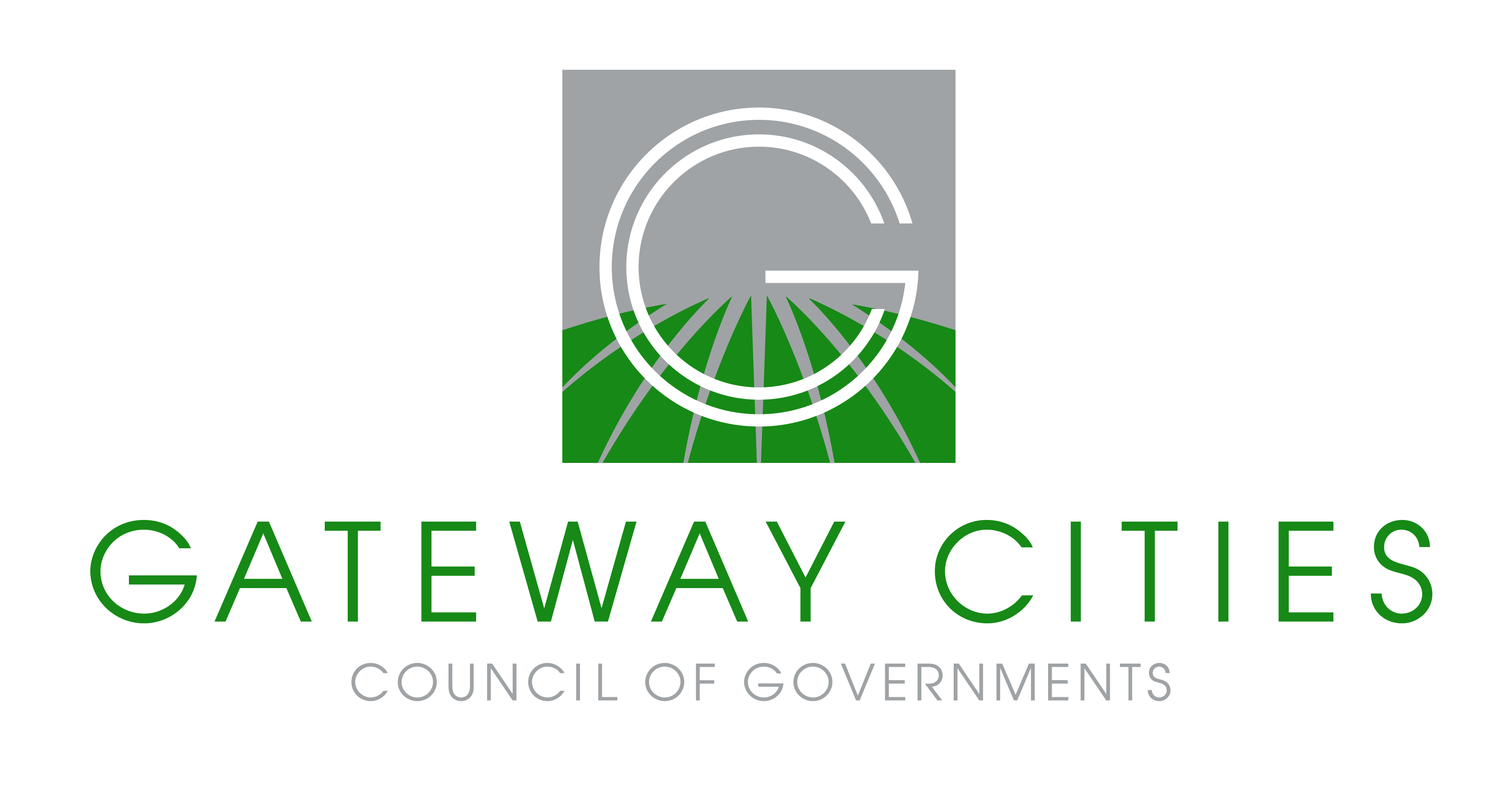 TRANSPORTATION INITIATIVES & PROJECTSINTERCONNECTING IN GATEWAY CITIES
I-710 TRANSPORTATION INITIATIVES
TRANSPORTATION TECHNOLOGY
I-710 TRANSPORTATION INITIATIVES
TRANSPORTATION TECHNOLOGY
OTHER MAJOR TRANSPORTATION INITIATIVES
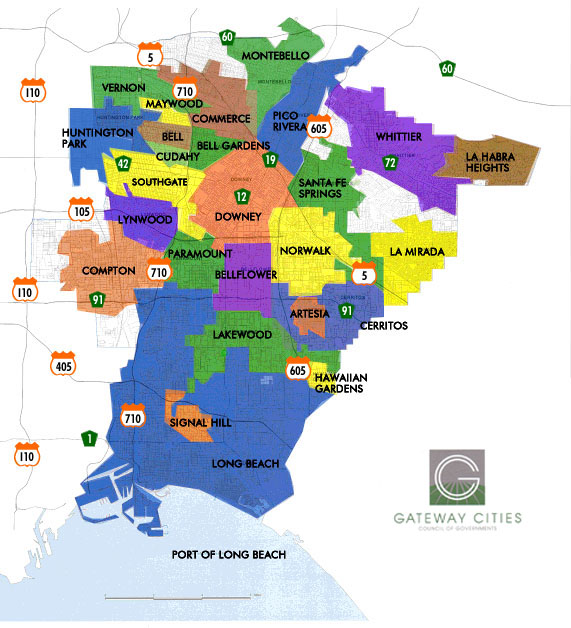 Major Corridor Study  (MCS) c/2005  
EIR/EIS pc/2013
I-710 General Purpose Lanes pp
Freight Corridor pp
Arterial Highways pp 
I-710 Early Action Projects pp-uw
I-710 Early Action Sound Walls pp- pc/2012
I-710 Freight Corridor Public/Private  
  Partnership Study  pc/2012
I-710 Utility Relocation Studies pp-pc 2012
Intelligent Transportation Systems 
  (ITS) Integration Plan for Goods   
  Movement c/2008
ITS Implementation Plan  pp-pc/2012
Zero Emission Vehicle Transportation pp
Transportation System 
  Management/Transportation 
  Demand   Management Projects 
  (TSM/TDM) pp-pc/2012
ITS Projects pp
AIR QUALITY INITIATIVES
GATEWAY CITIES 
TRANSPORTATION STRATEGIC PLAN  projected completion/2012
OTHER MAJOR TRANSPORTATION INITIATIVES
AIR QUALITY INITIATIVES
I-5 Construction  (605 to County Line) 
  pc/2016
I-5 EIR/EIS (605 to 710)  pc/2012-13
Arterial Highways pp
Master Plan of Arterial Highways pp
Truck Enforcement Facilities pp
OC/LA Co.  Inter-County  Transportation 
   Projects pp
Bike Lanes
91/605 Needs Assessment  c/2005	
91/605/405 Initial Corridor Studies c/2008
91/605/405 Congestion “Hot Spot” Projects  
  & Feasibility Analysis  pc/2012
Gateway Cities 
  Air Quality Action Plan pp-pc/2012 
POLB and POLA Clean Air Action 
  Plan (CAAP)  uwo-c/2006
Railroad Equipment Upgrades uwo
GCCOG as Sub-Regional Sustainable 
  Communities Strategy SB375 (and 
  AB 32) Delegation c/2011
I-710 Air Quality/Health Risk 
  Assessment pc/2012
I-710 Freight Corridor with 
  Zero-Emission Vehicles  pp-uw
WHAT’S STILL MISSING?
Goods Movement  Coordination  with  
Logistic Industry Participation uw
State/Federal Agencies Participation uw
Additional Funding for All Infrastructure Improvements  uw
Zero-Emission Transportation Technology  Implementation  / Business Plan / Demonstration Projects  pp
TRANSIT & MULTI-MODAL INITIATIVES
GOODS MOVEMENT
TRANSIT AND MULTI-MODAL INITIATIVES
GOODS MOVEMENT
High Speed Rail uwo
Metrolink  uwo
Amtrak uwo
PE/W. Santa Ana Branch Study .
  pc/2012
Orange Line Development Authority   
   Studies (OLDA) uw
Eastside Extension Study pc/2012
Local, Sub-Regional and Regional Bus   
  Service Improvements uw
Light Rail and Bus Services, including 
  Green Line, Blue Line & Orange Line uw
Grade Separations uwo
Main Line Track Additions uwo
Rail Yards uwo
SCAG Goods Movement Study 
  pc/2012
I-710 Freight Corridor pp
PierPASS c/2005
WHAT’S STILL MISSING?
LEGEND
c = completed 
pp = planned project
pc= projected completion
uw = underway
uwo = underway by others
15
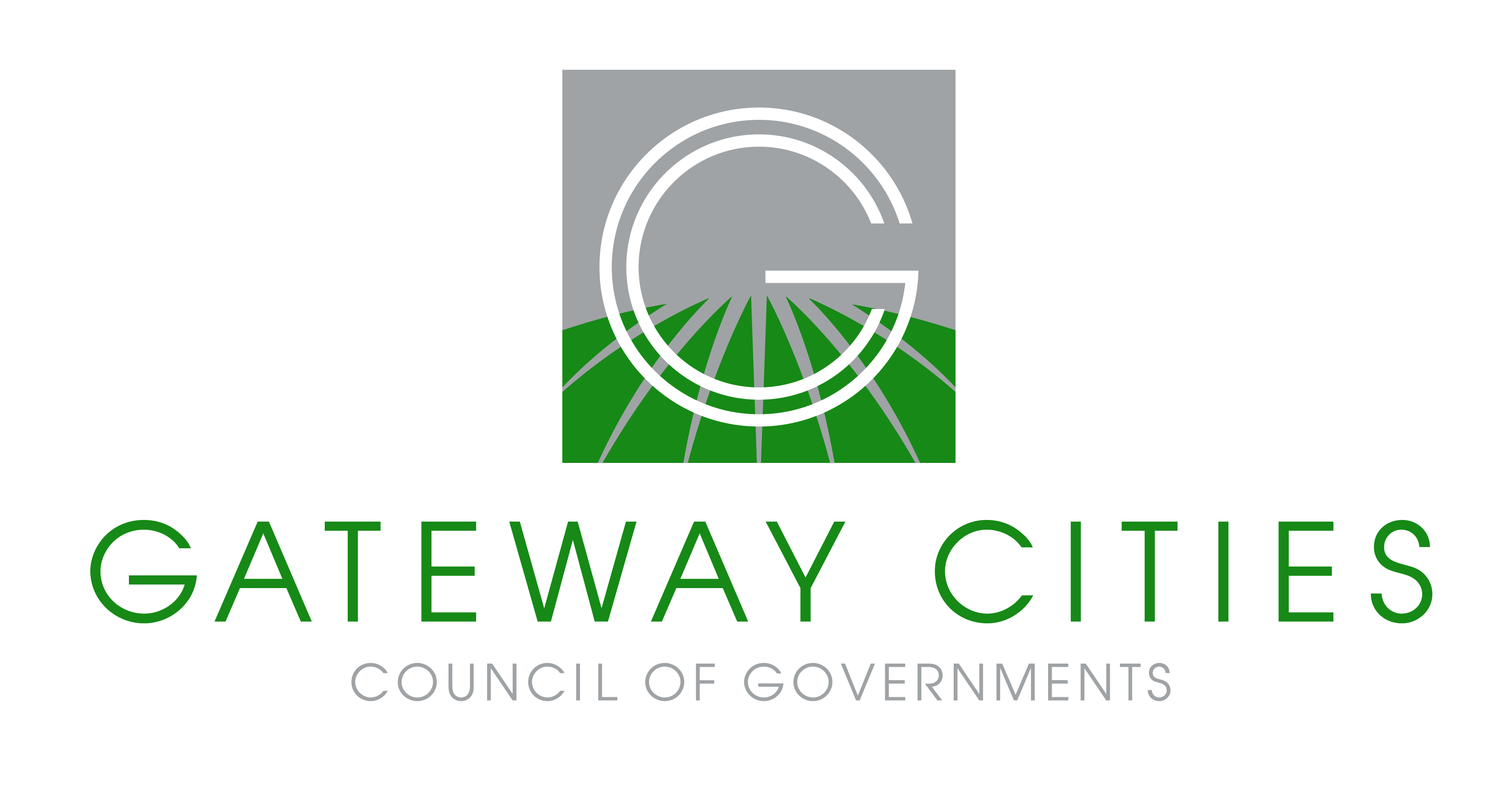 IN GATEWAY CITIES, WHERE DOES TRANSPORTATION TECHNOLOGY FIT IN?
TRANSPORTATION TECHNOLOGY
I-710 TRANSPORTATION INITIATIVES
I-710 TRANSPORTATION INITIATIVES
TRANSPORTATION TECHNOLOGY
Intelligent Transportation Systems 
  (ITS) Integration Plan for Goods   
  Movement c/2008
ITS Implementation Plan  pp-pc/2012
Zero Emission Vehicle Transportation pp
Transportation System 
  Management/Transportation 
  Demand   Management Projects 
  (TSM/TDM) pp-pc/2012
ITS Projects pp
Major Corridor Study  (MCS) c/2005  
EIR/EIS pc/2013
I-710 General Purpose Lanes pp
Freight Corridor pp
Arterial Highways pp 
I-710 Early Action Projects pp-uw
I-710 Early Action Sound Walls pp- pc/2012
I-710 Freight Corridor Public/Private  
  Partnership Study  pc/2012
I-710 Utility Relocation Studies pp-pc 2012
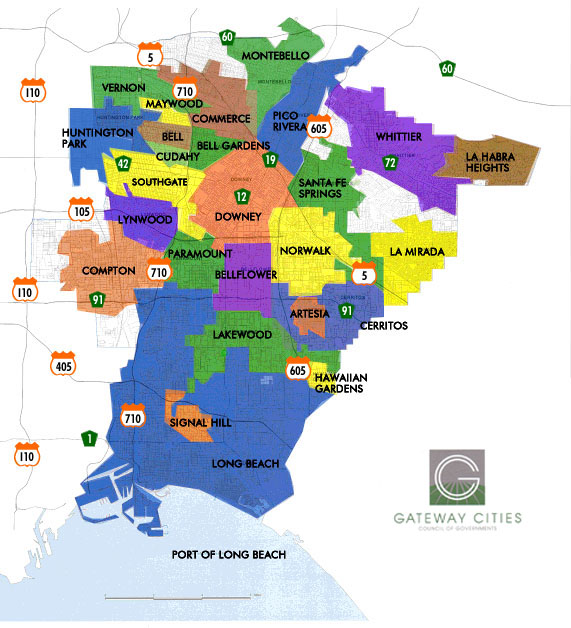 OTHER MAJOR TRANSPORTATION INITIATIVES
AIR QUALITY INITIATIVES
GATEWAY CITIES 
TRANSPORTATION STRATEGIC PLAN  projected completion/2012
OTHER MAJOR TRANSPORTATION INITIATIVES
I-5 Construction  (605 to County Line) 
  pc/2016
I-5 EIR/EIS (605 to 710)  pc/2012-13
Arterial Highways pp
Master Plan of Arterial Highways pp
Truck Enforcement Facilities pp
OC/LA Co.  Inter-County  Transportation 
   Projects pp
Bike Lanes
91/605 Needs Assessment  c/2005	
91/605/405 Initial Corridor Studies c/2008
91/605/405 Congestion “Hot Spot” Projects  
  & Feasibility Analysis  pc/2012
AIR QUALITY INITIATIVES
Gateway Cities 
  Air Quality Action Plan pp-pc/2012 
POLB and POLA Clean Air Action 
  Plan (CAAP)  uwo-c/2006
Railroad Equipment Upgrades uwo
GCCOG as Sub-Regional Sustainable 
  Communities Strategy SB375 (and 
  AB 32) Delegation c/2011
I-710 Air Quality/Health Risk 
  Assessment pc/2012
I-710 Freight Corridor with 
  Zero-Emission Vehicles  pp-uw
WHAT’S STILL MISSING?
TRANSIT & MULTI-MODAL INITIATIVES
Goods Movement  Coordination  with  
Logistic Industry Participation uw
State/Federal Agencies Participation uw
Additional Funding for All Infrastructure Improvements  uw
Zero-Emission Transportation Technology  Implementation  / Business Plan / Demonstration Projects  pp
GOODS MOVEMENT
TRANSIT AND MULTI-MODAL INITIATIVES
High Speed Rail uwo
Metrolink  uwo
Amtrak uwo
PE/W. Santa Ana Branch Study .
  pc/2012
Orange Line Development Authority   
   Studies (OLDA) uw
Eastside Extension Study pc/2012
Local, Sub-Regional and Regional Bus   
  Service Improvements uw
Light Rail and Bus Services, including 
  Green Line, Blue Line & Orange Line uw
WHAT’S STILL MISSING?
GOODS MOVEMENT
Grade Separations uwo
Main Line Track Additions uwo
Rail Yards uwo
SCAG Goods Movement Study 
  pc/2012
I-710 Freight Corridor pp
PierPASS c/2005
PORT OF LOS ANGELES/
LEGEND
c = completed 
pp = planned project
pc= projected completion
uw = underway
uwo = underway by others
THIS LED TO CREATING THE GATEWAY CITIES TECHNOLOGY PLAN FOR GOODS MOVEMENT.
16
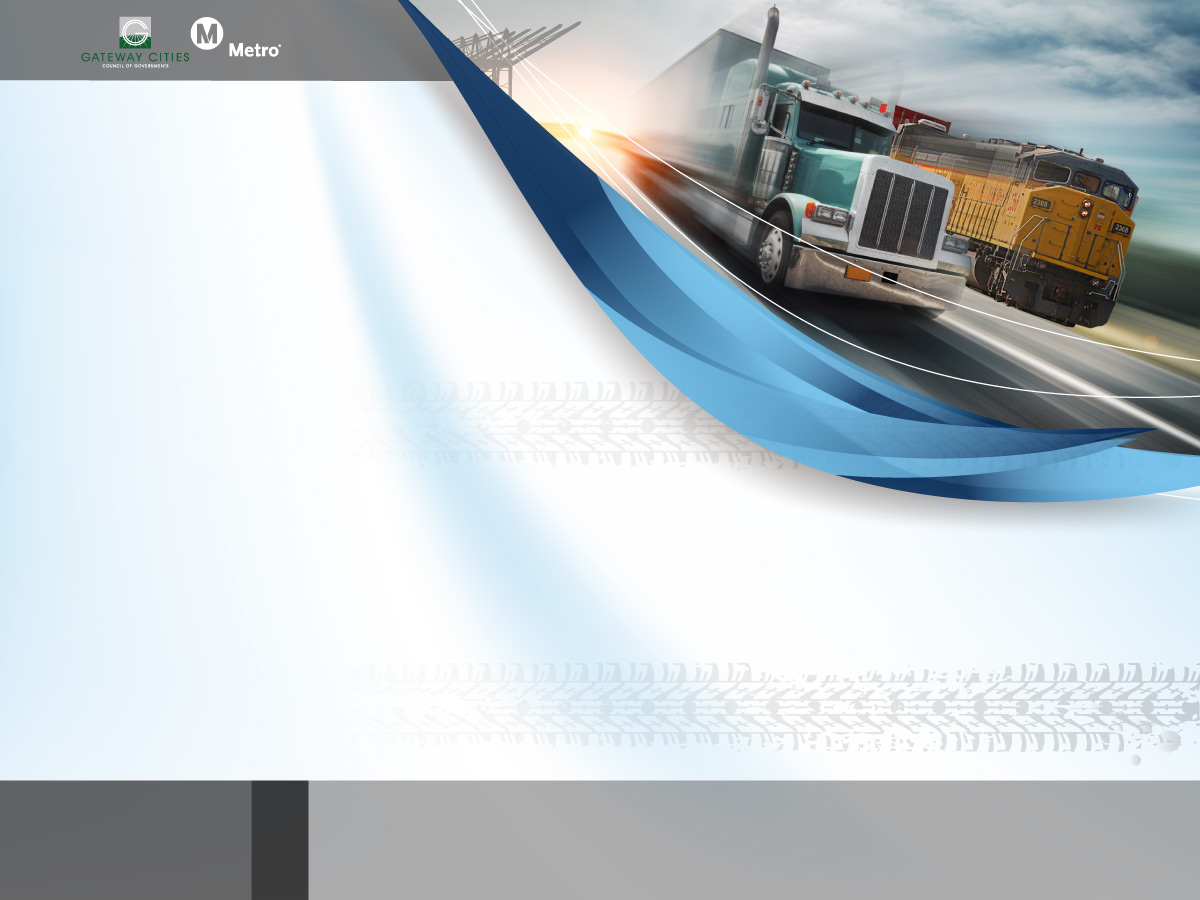 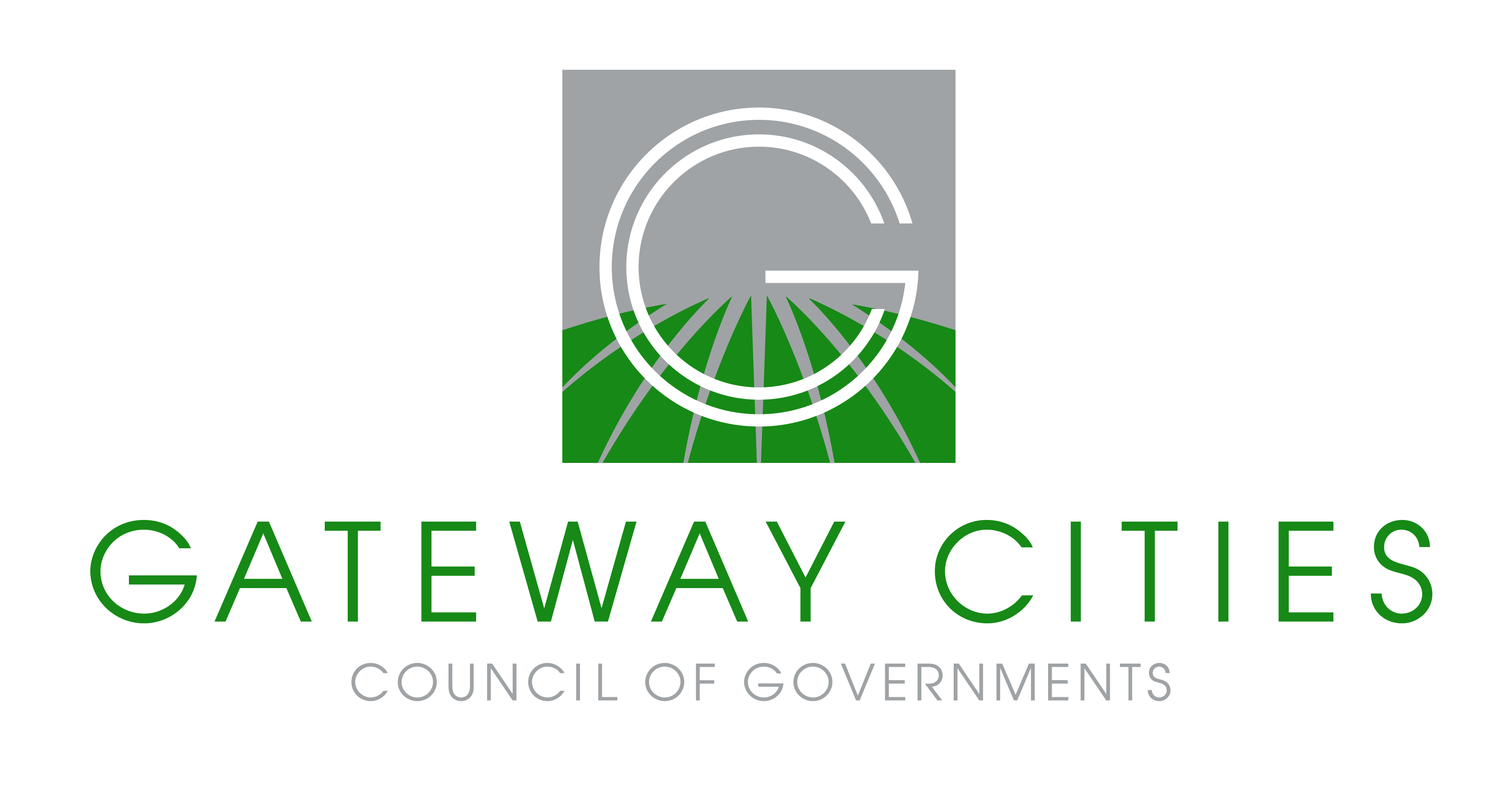 INCEPTION OF THE 
GATEWAY CITIES TECHNOLOGY PLAN 
FOR GOODS MOVEMENT
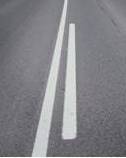 17
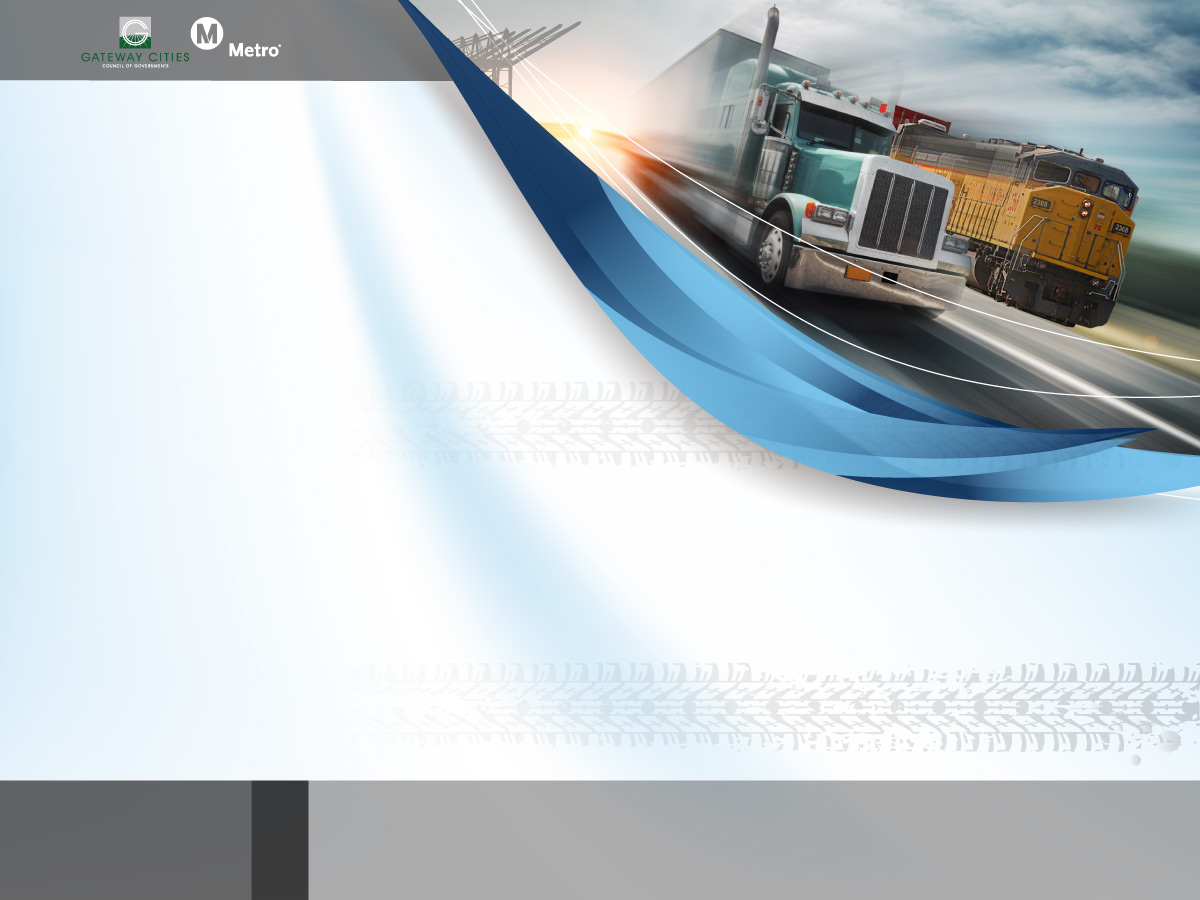 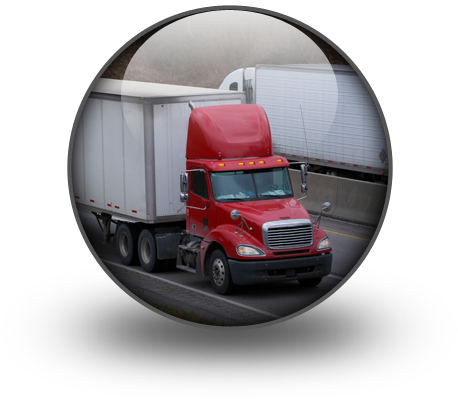 BACKGROUND FOR ITS FOR GOODS MOVEMENT
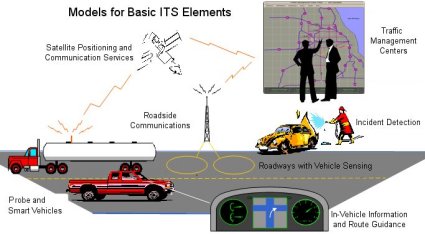 CalSTART recently (2011) completed a research project regarding the  “state of the industry” for the development of Zero-Emission or Near-Zero Emission heavy duty trucks.  They determined that this technology can be available by the time the Freight Corridor is in operation (in 10-15 years.)
18
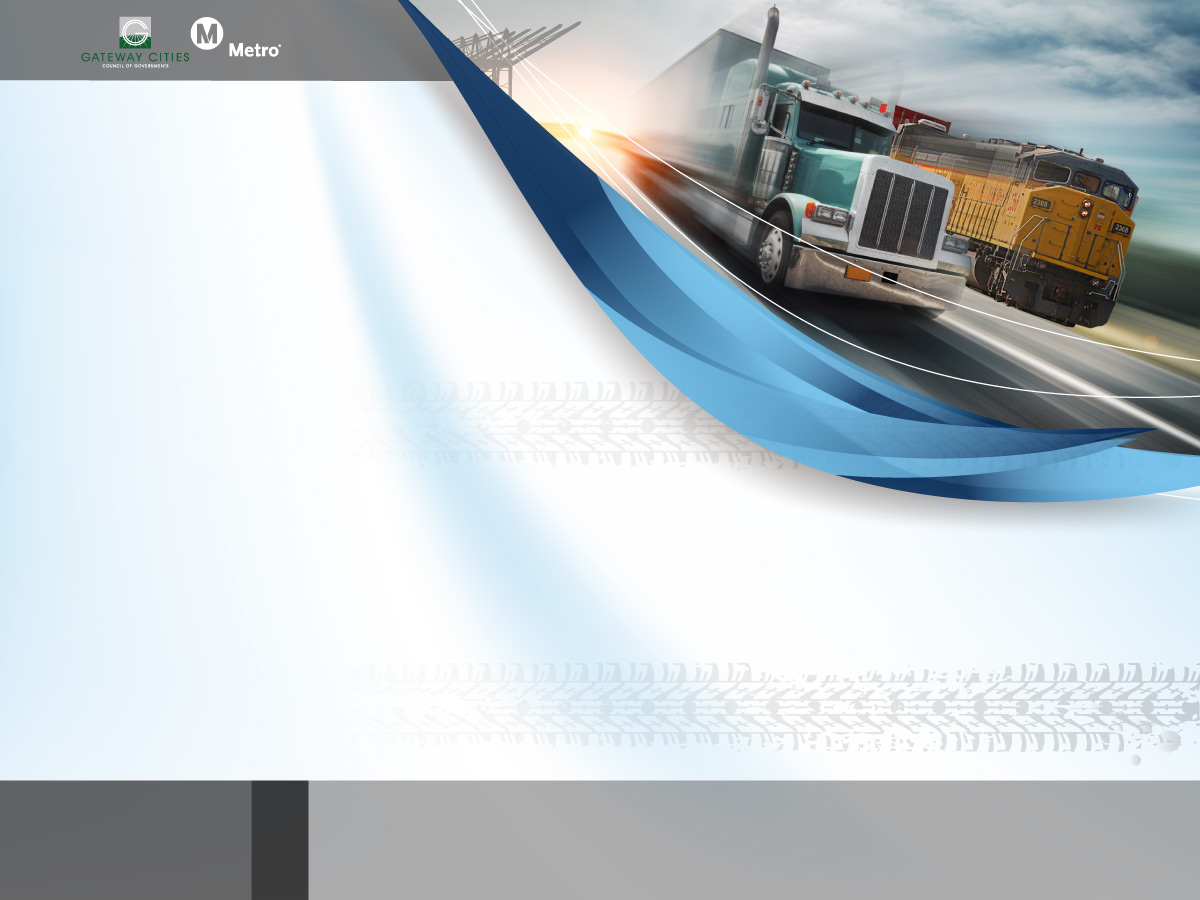 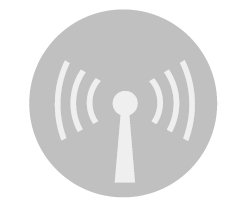 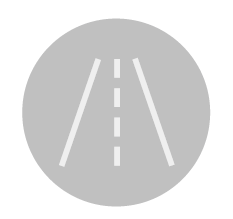 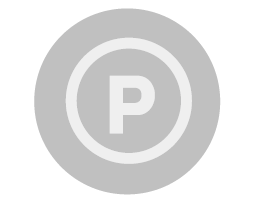 Truck Fleet Com
Freeway Detection
Truck Parking
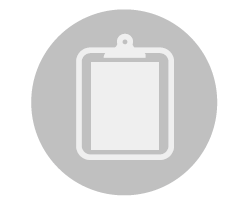 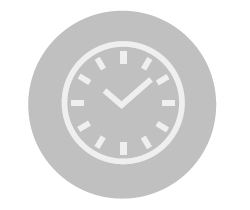 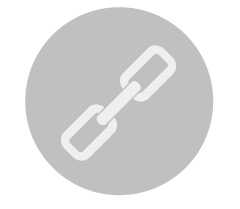 Scheduling System
Arterial Travel Times
Truck Platooning
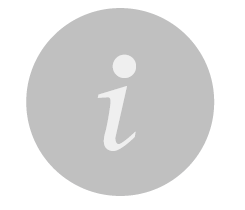 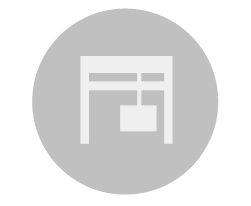 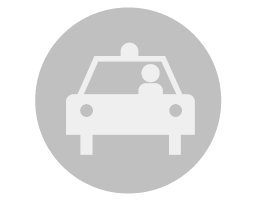 Truck Info Integration
Queue Detection
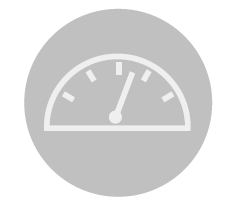 Truck Enforcement
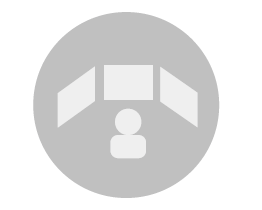 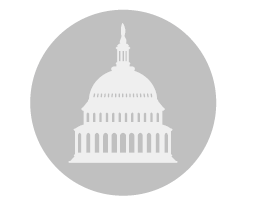 Performance Management
Transportation Management
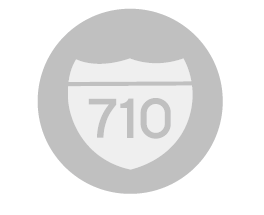 Federal Programming
I-710 Opportunities
PROJECT OVERVIEWGATEWAY CITIES TECHNOLOGY PLAN FOR GOODS MOVEMENT

ITS Projects recommended for Gateway Cities area, including but not limited to:
CURRENT SCOPE
  Update the Feasibility Studies since 2008 to:
    •  Accommodate recent regional developments
    •  Leverage recent advances in technology
           ˚  Traveler Information (LA 511) 
           ˚  Mobile Applications (smart phones)
           ˚  Freight/Enforcement Technologies
  Based on update, create technology plan that leads to 
    implementation (with Concept of Operations, Business, and      
    Implementation Plans)

  Five months into an 18 month project length 

  The primary goal is to assist the goods movement           
     industry with technology to be more efficient to reduce  
     truck trips,  improve mobility, have safer roadways and 
     improve air quality.
The GATEWAY CITIES TECHNOLOGY PLAN FOR GOODS MOVEMENT will include the identification and feasibility of building one or two permanently operating TRUCK ENFORCEMENT FACILITIES.
19
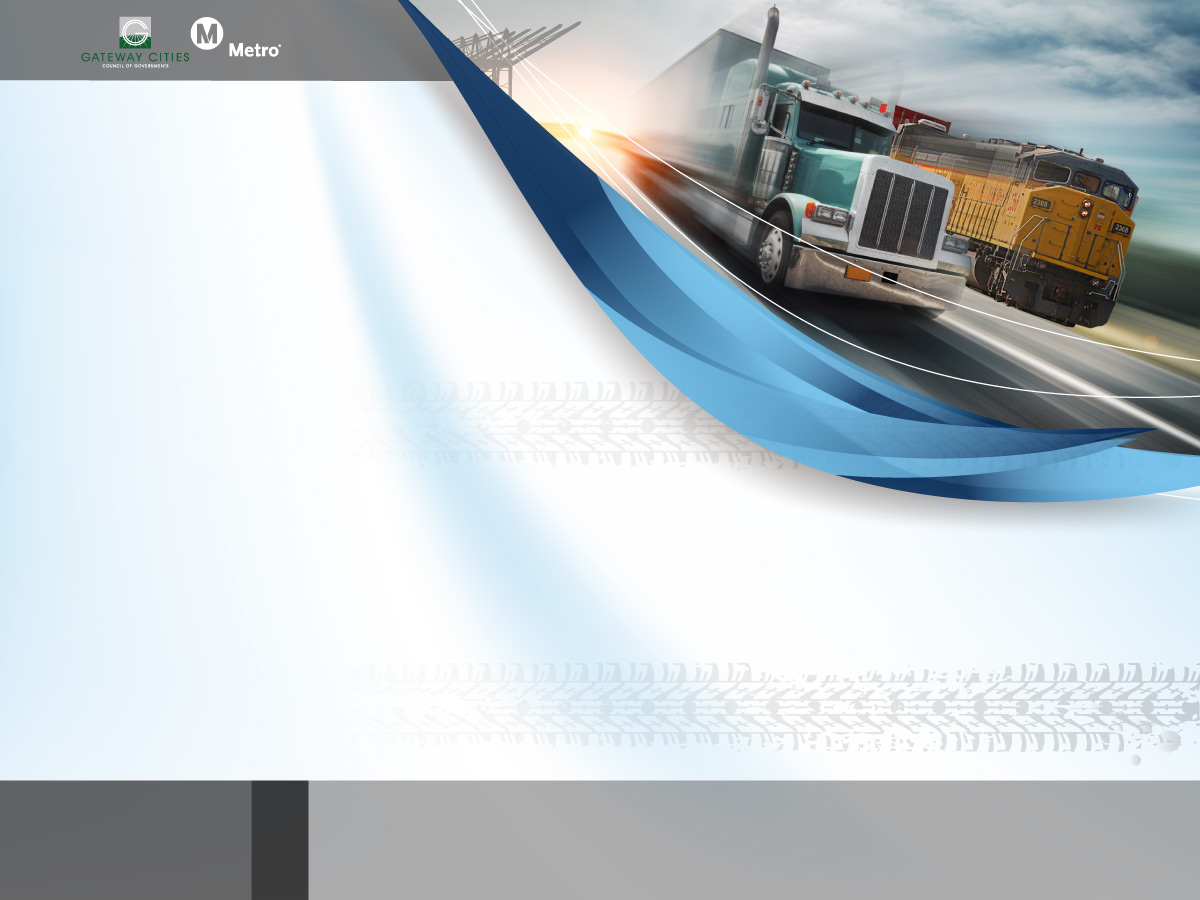 13 FEASIBILITY STUDIES
20
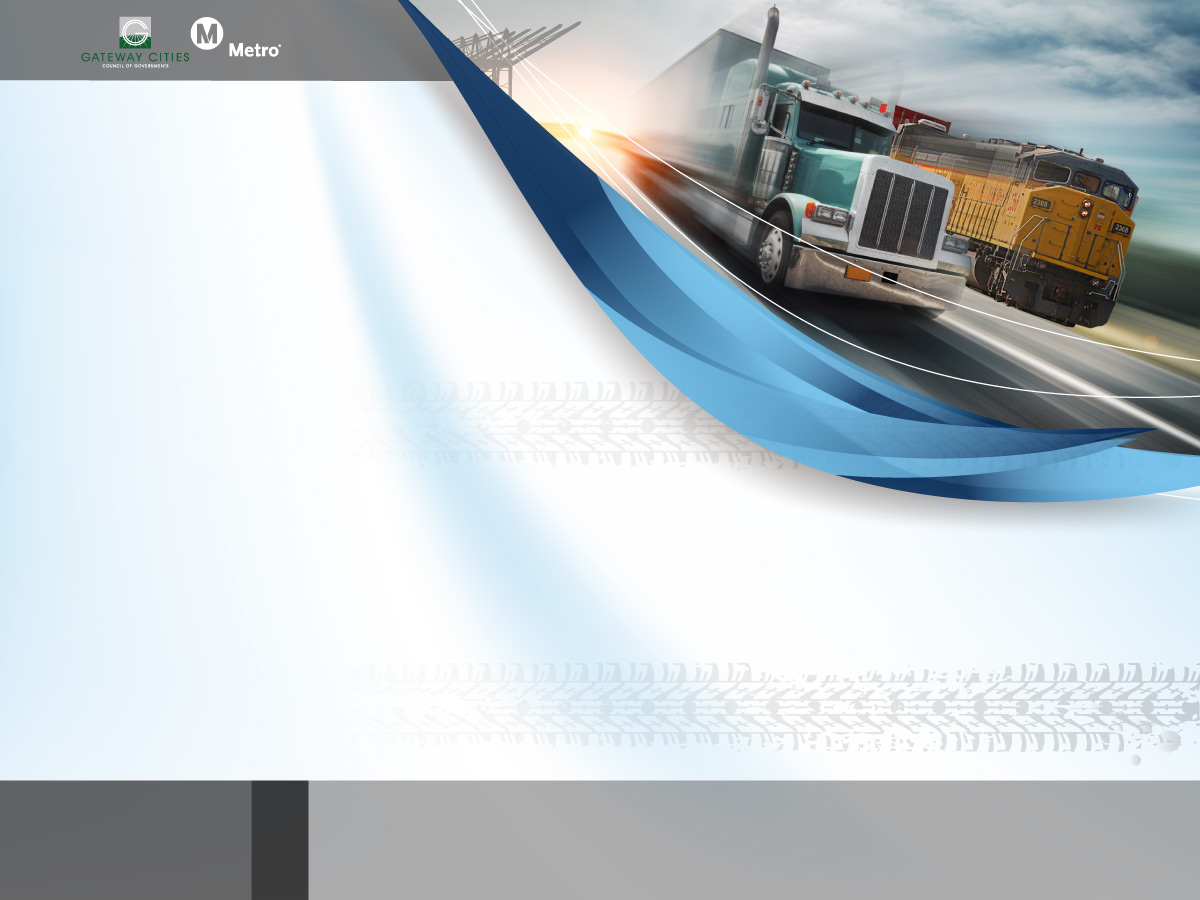 WHAT ARE THE OUTCOMES EXPECTED FROM THE GATEWAY CITIES TECHNOLOGY PLAN FOR GOODS MOVEMENT?
EXPECTED OUTCOMES FROM THE GATEWAY CITIES TECHNOLOGY PLAN FOR GOODS MOVEMENT:
The GATEWAY CITIES TECHNOLOGY PLAN FOR GOODS MOVEMENT is a program initiated by the GCCOG in partnership the MTA.  

For this project, the ITS Working Group that participated with the 2008 ITS Integration Plan is reconvened.  It is comprised of transportation and freight industry stakeholders from the public and private sectors.  

The project is anticipated to be completed in December 2012.
ITS WILL REQUIRE: 


The installation of cross-connected field infrastructure to provide real-time traveler information.

A commitment and direction from stakeholders to work on system integration for goods movement.
ITS will be an important component in the operation of a potential I-710 FREIGHT CORRIDOR.
21
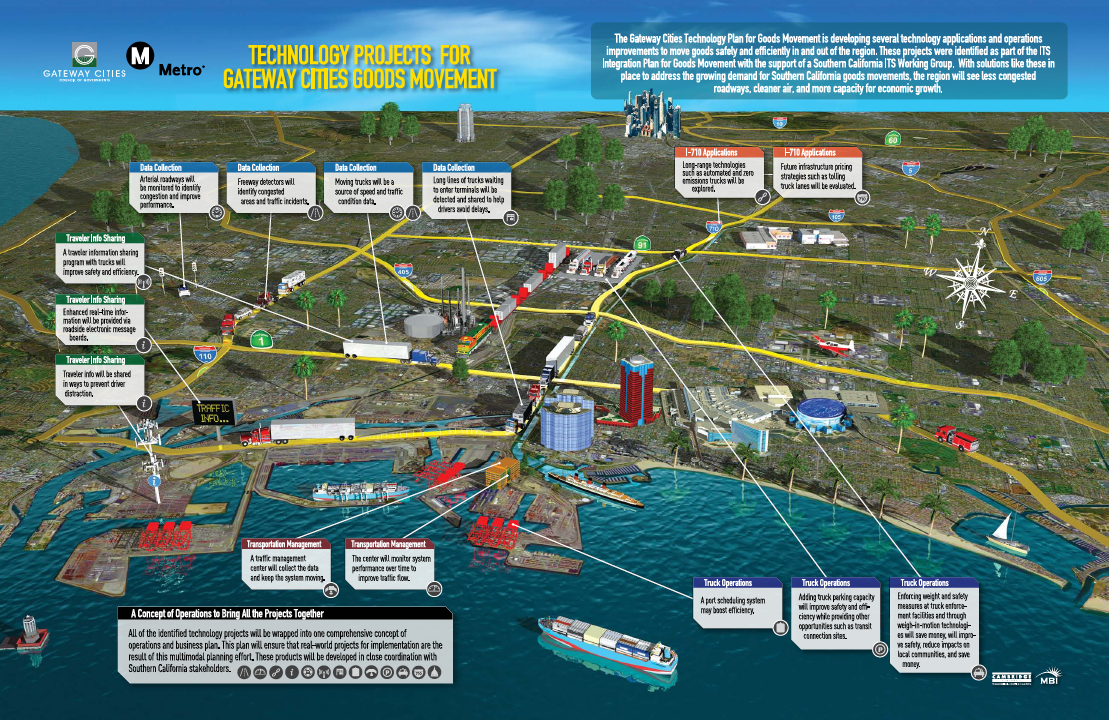 22
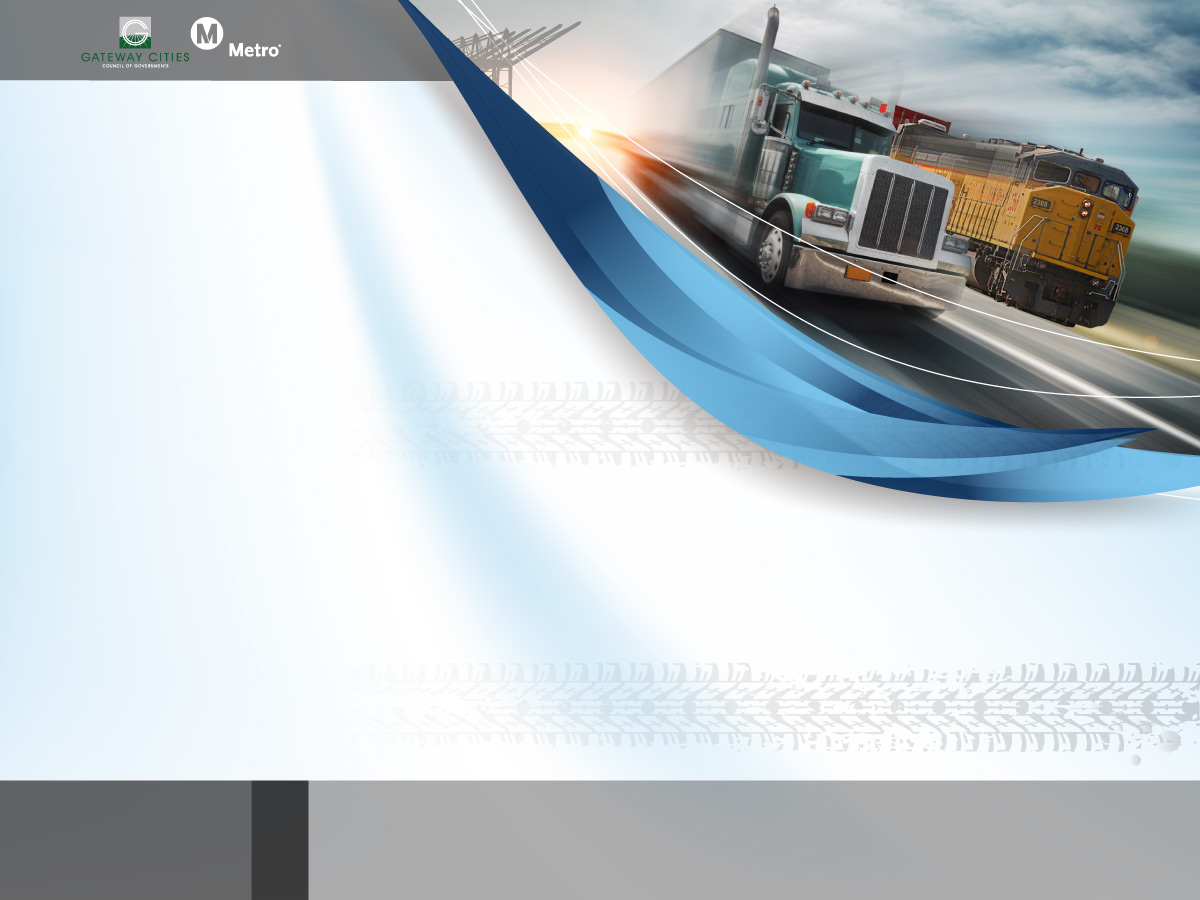 ITS WORKING GROUP 
(PUBLIC/PRIVATE SECTOR COLLABORATION)
23
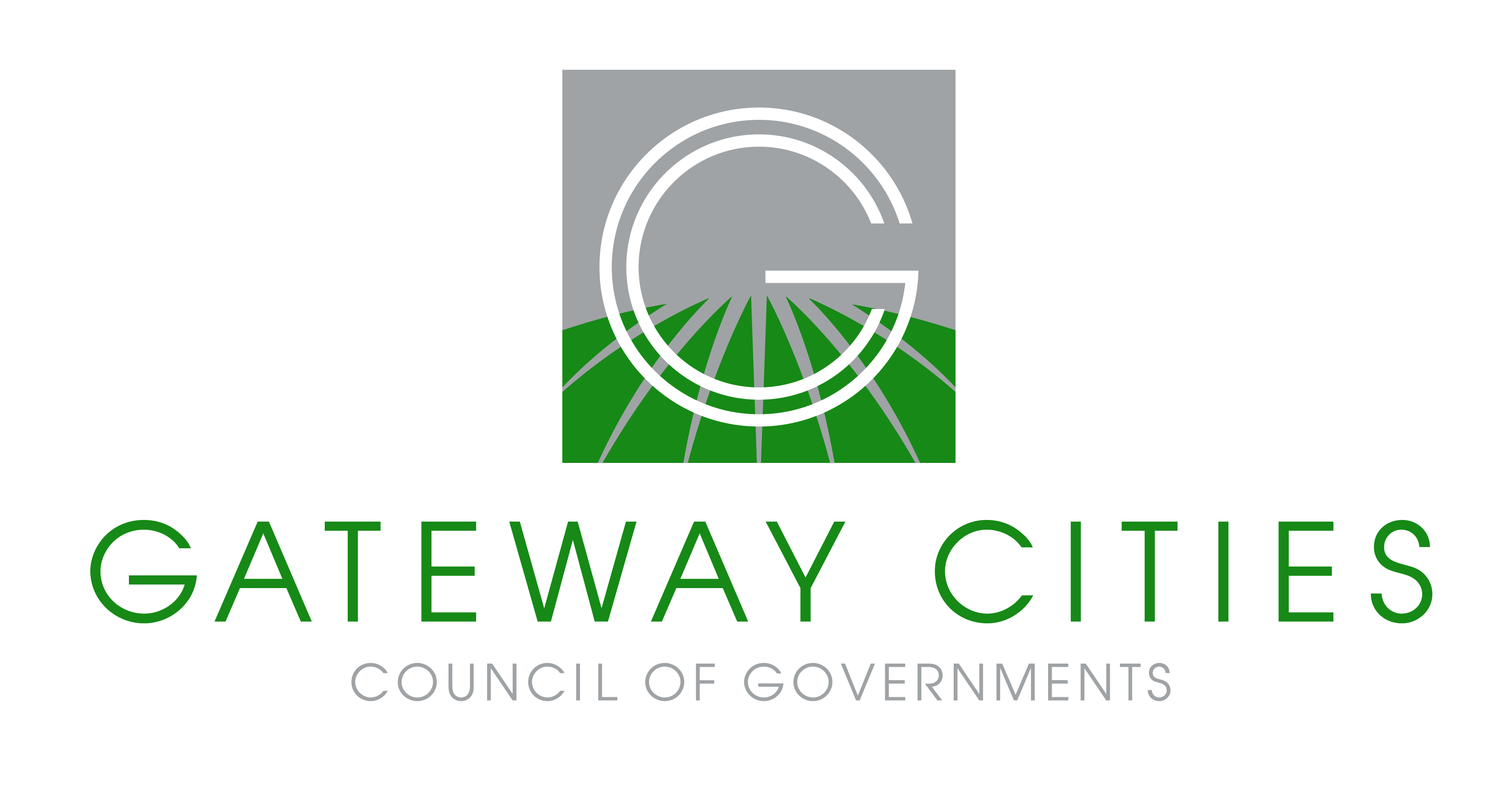 TYPICAL APPLICATION  EXAMPLE OF
ITS FOR FREIGHT - TECHNOLOGY POTENTIAL 
FOR TRUCK ENFORCEMENT
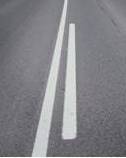 24
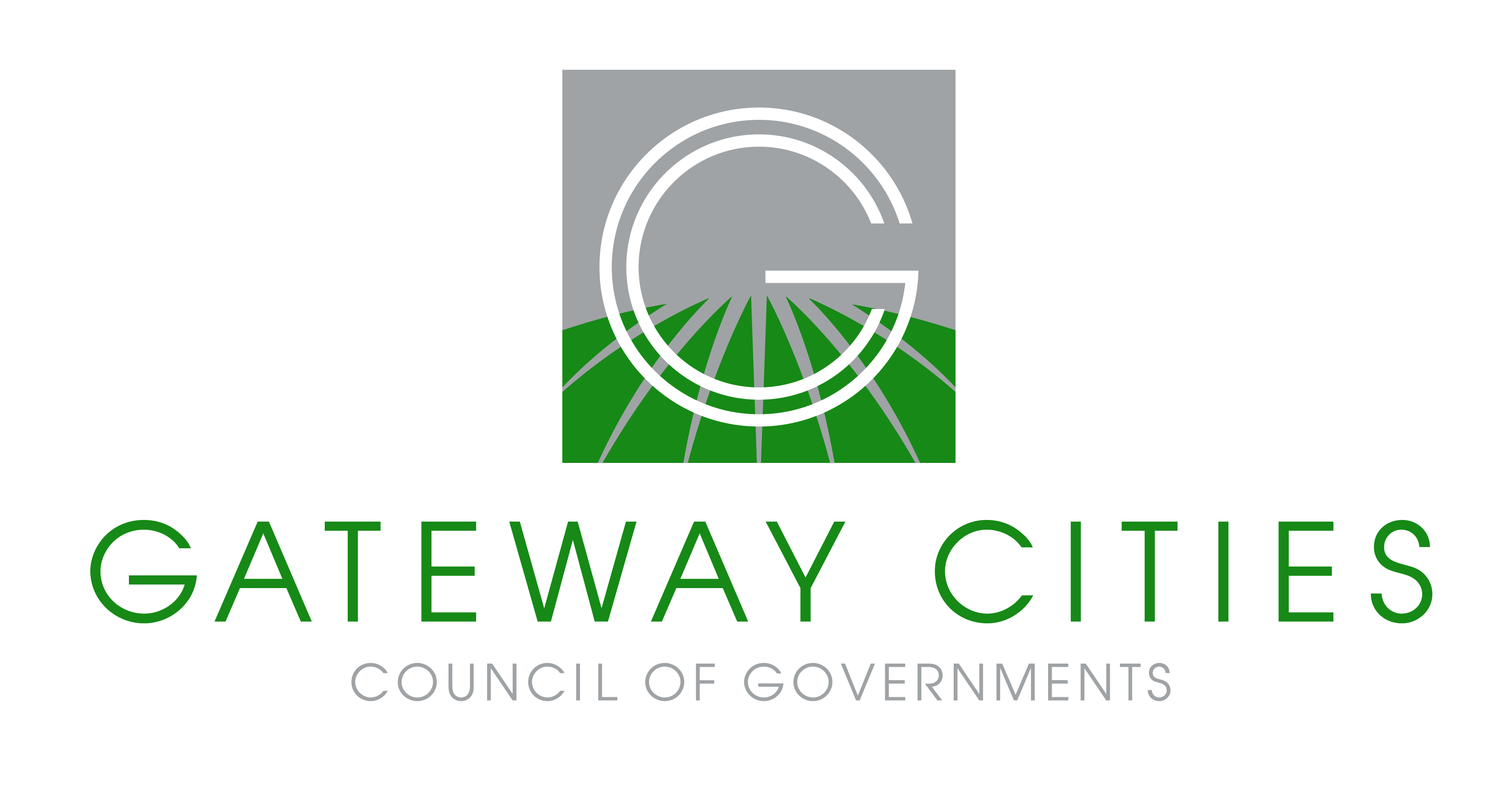 COMMERCIAL VEHICLE ENFORCEMENT NETWORK (CVEN)
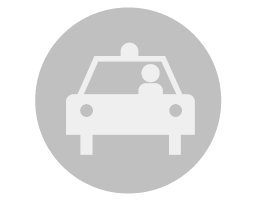 TRUCK ENFORCEMENT
VIRTUAL SCREENING SITES (VSS)
COMMERCIAL VEHICLE ENFORCEMENT FACILITIES (CVEF)
FULL   MINI  PULL OFFS










ITS DEPENDENT FUNCTIONALITIES
Auto Calibration of WIM
Permitted Truck Sorting
Auto Truck Placement
Auto Release
MAINLINE  BYPASS











FUNCTIONALITIES
Weigh in Motion
Dimension in Motion
Brake Check in Motion
Tire Pressure Check in Motion
Vehicle Identification in Motion
Load Identification in Motion
Driver Identification in Motion
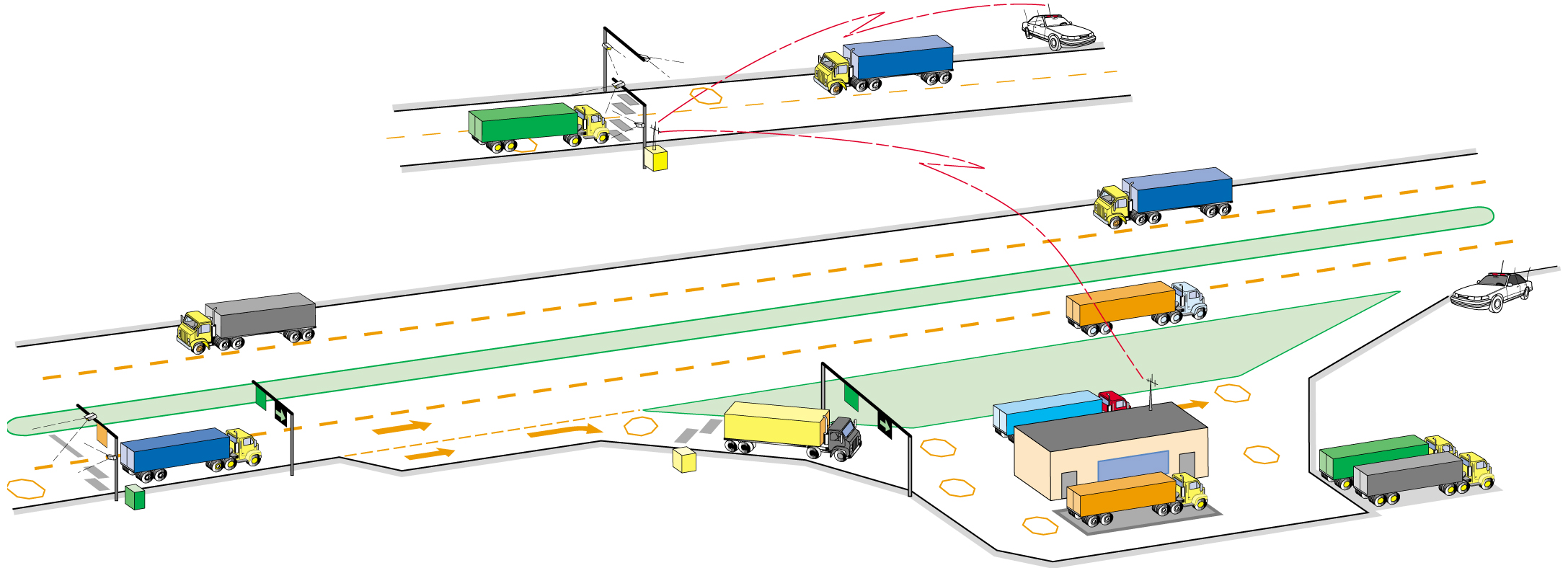 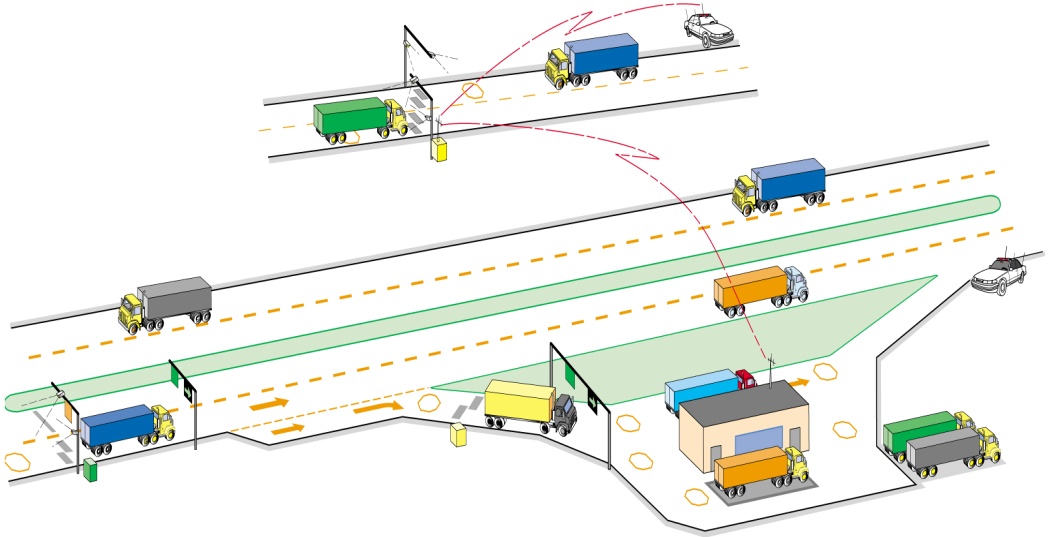 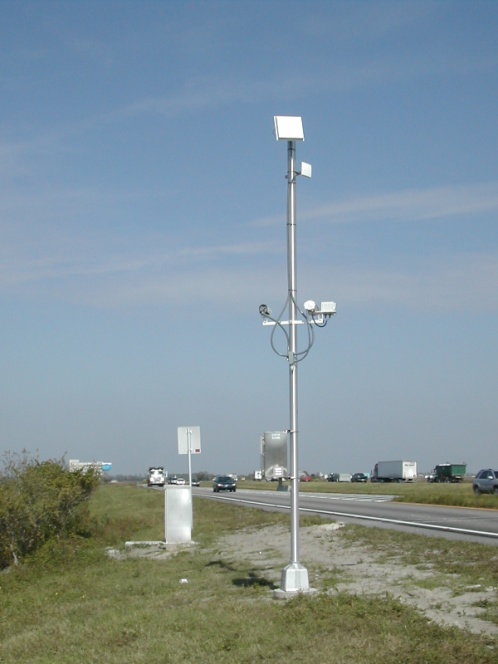 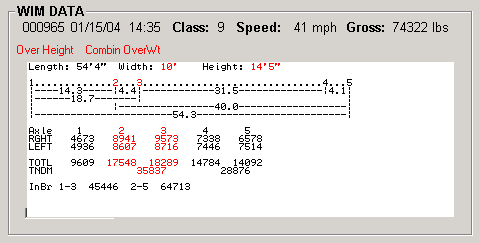 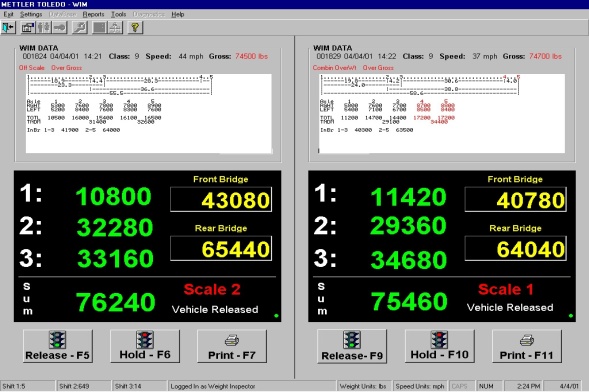 25
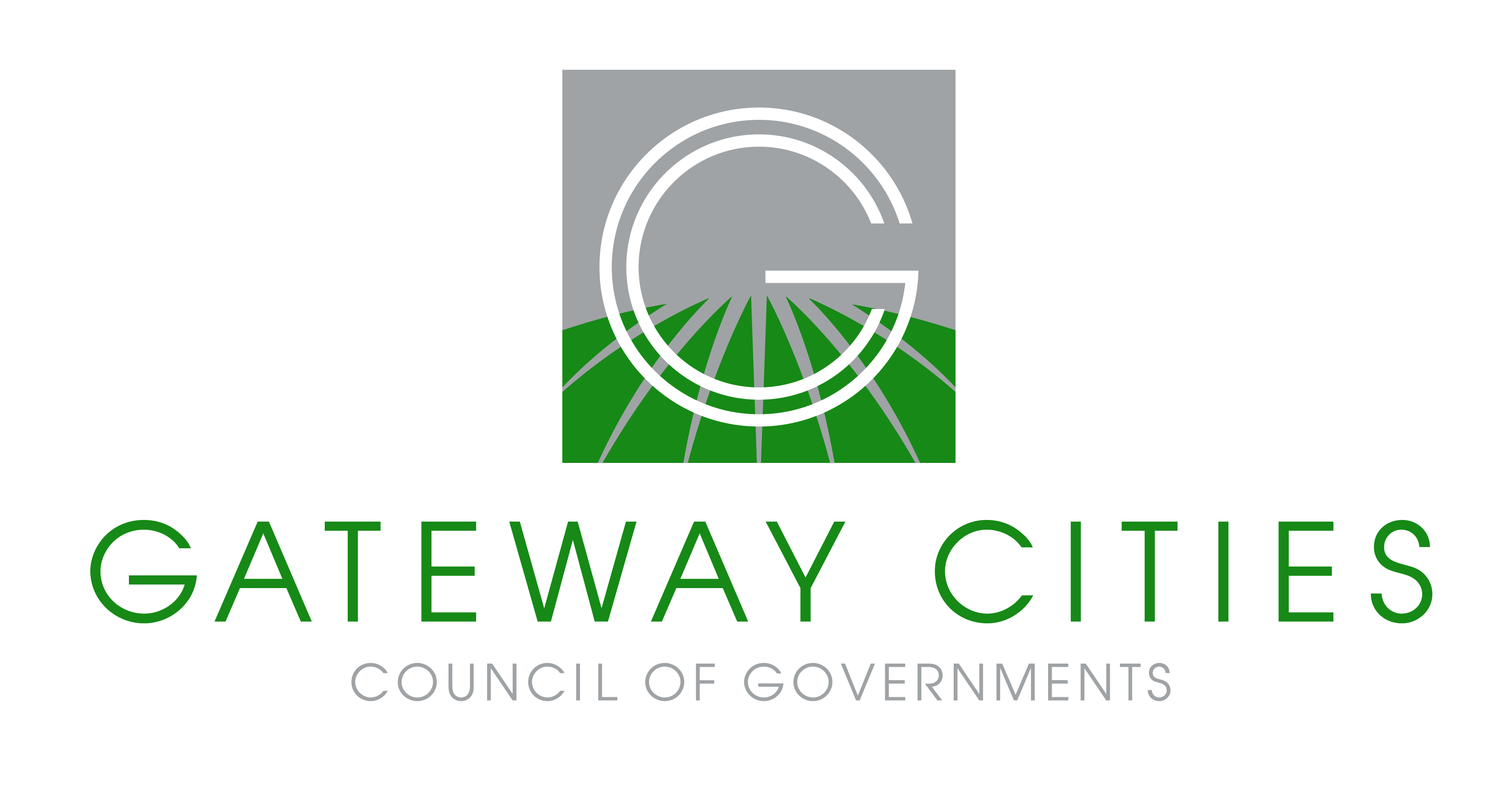 VIRTUAL SCREENING FOR MOBILE ENFORCEMENT
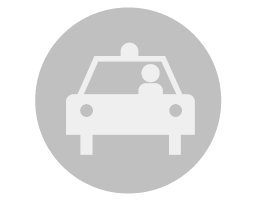 TRUCK ENFORCEMENT
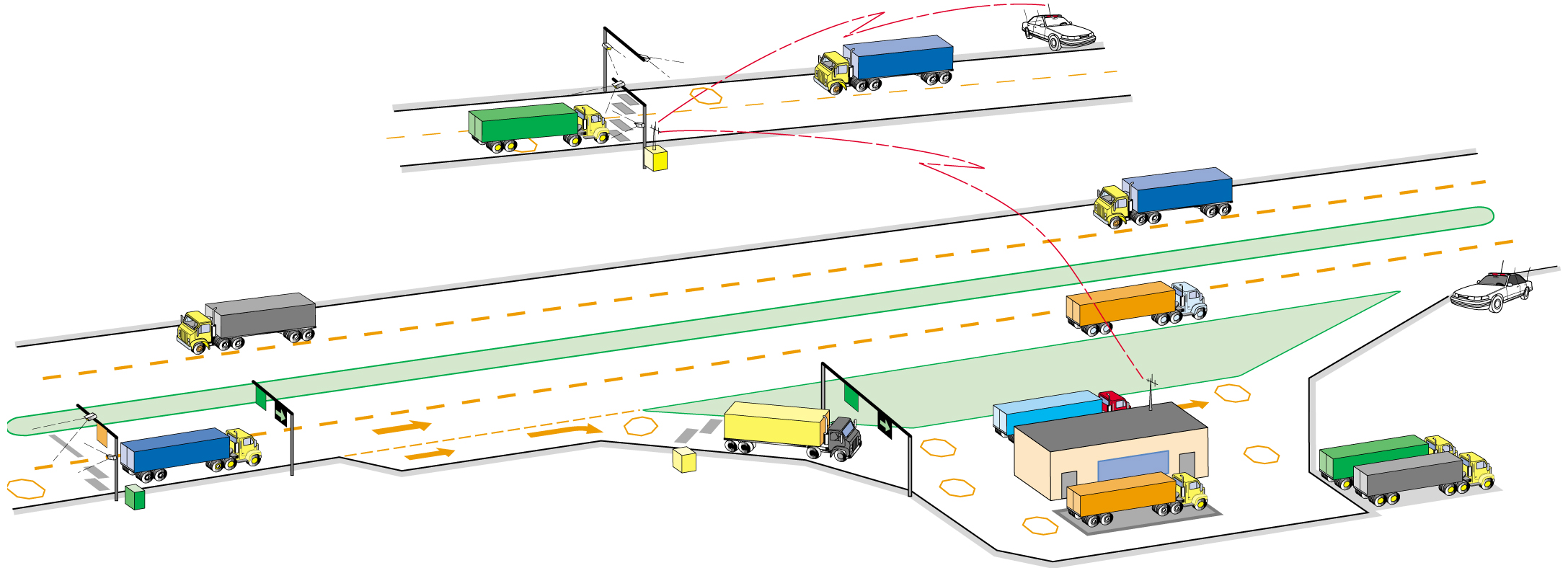 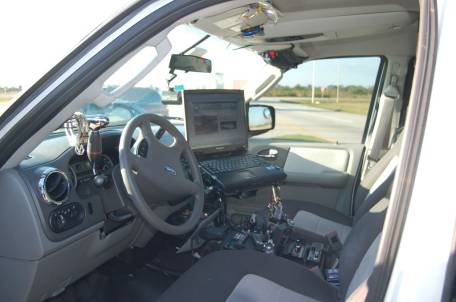 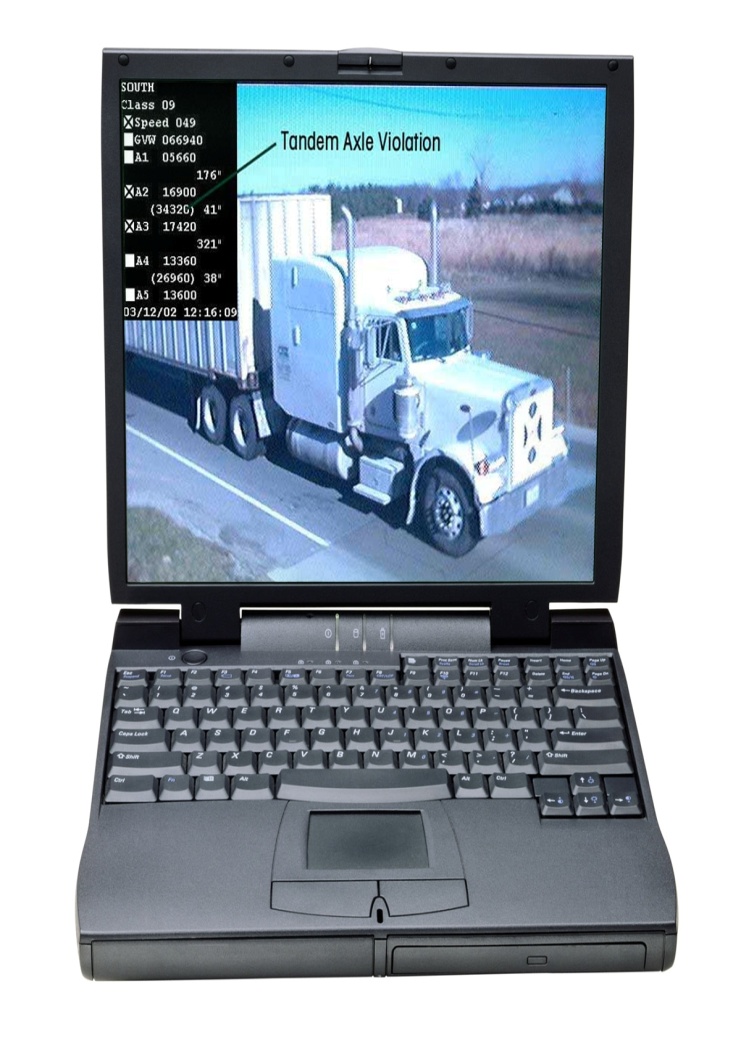 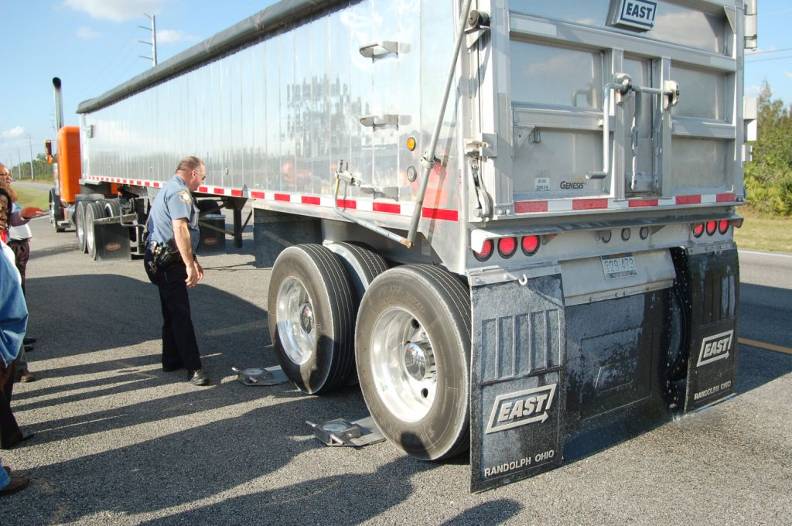 26
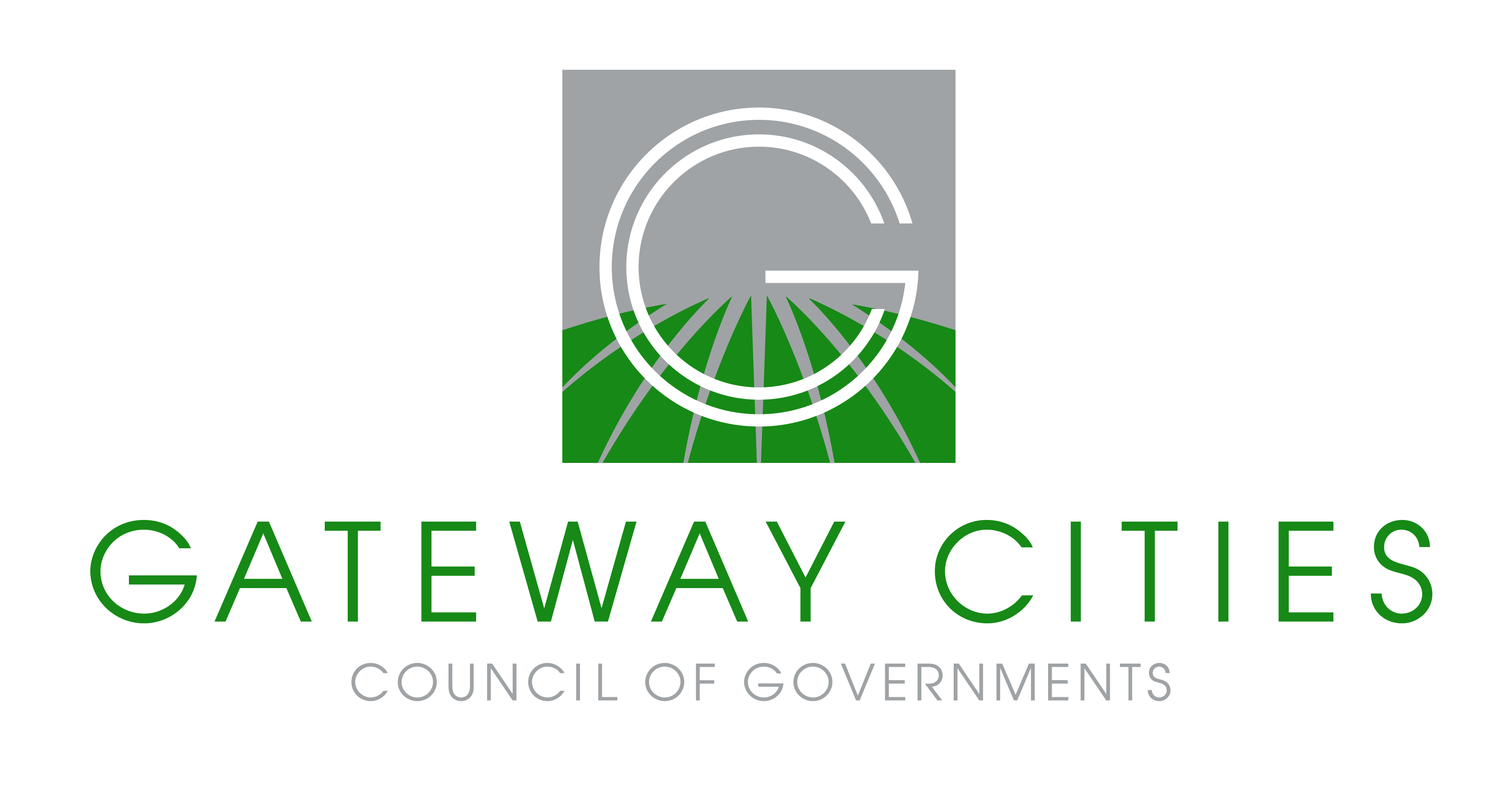 COMMERCIAL VEHICLE ENFORCEMENT NETWORK MAP Concept
BENEFITS OF CVEN:
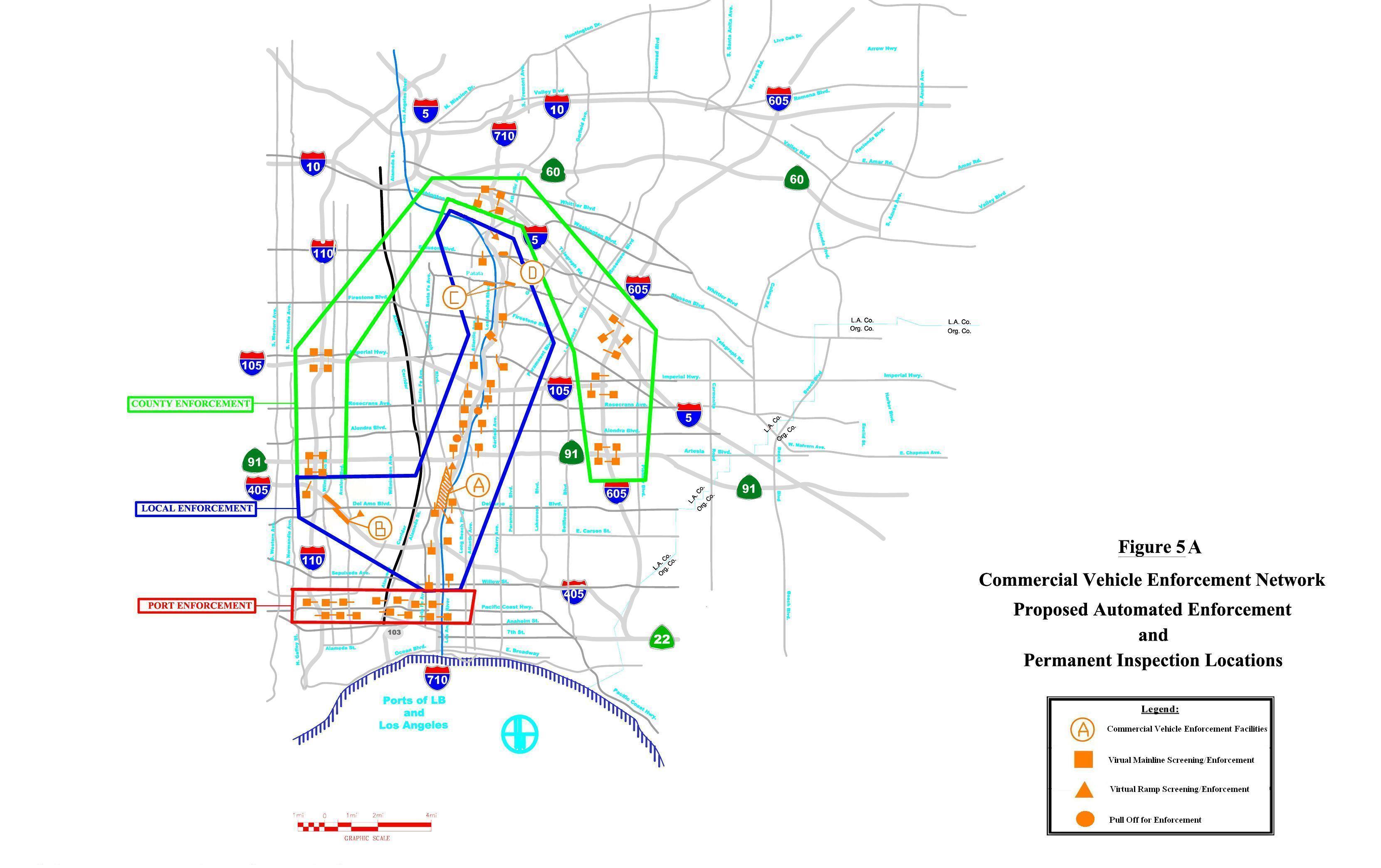 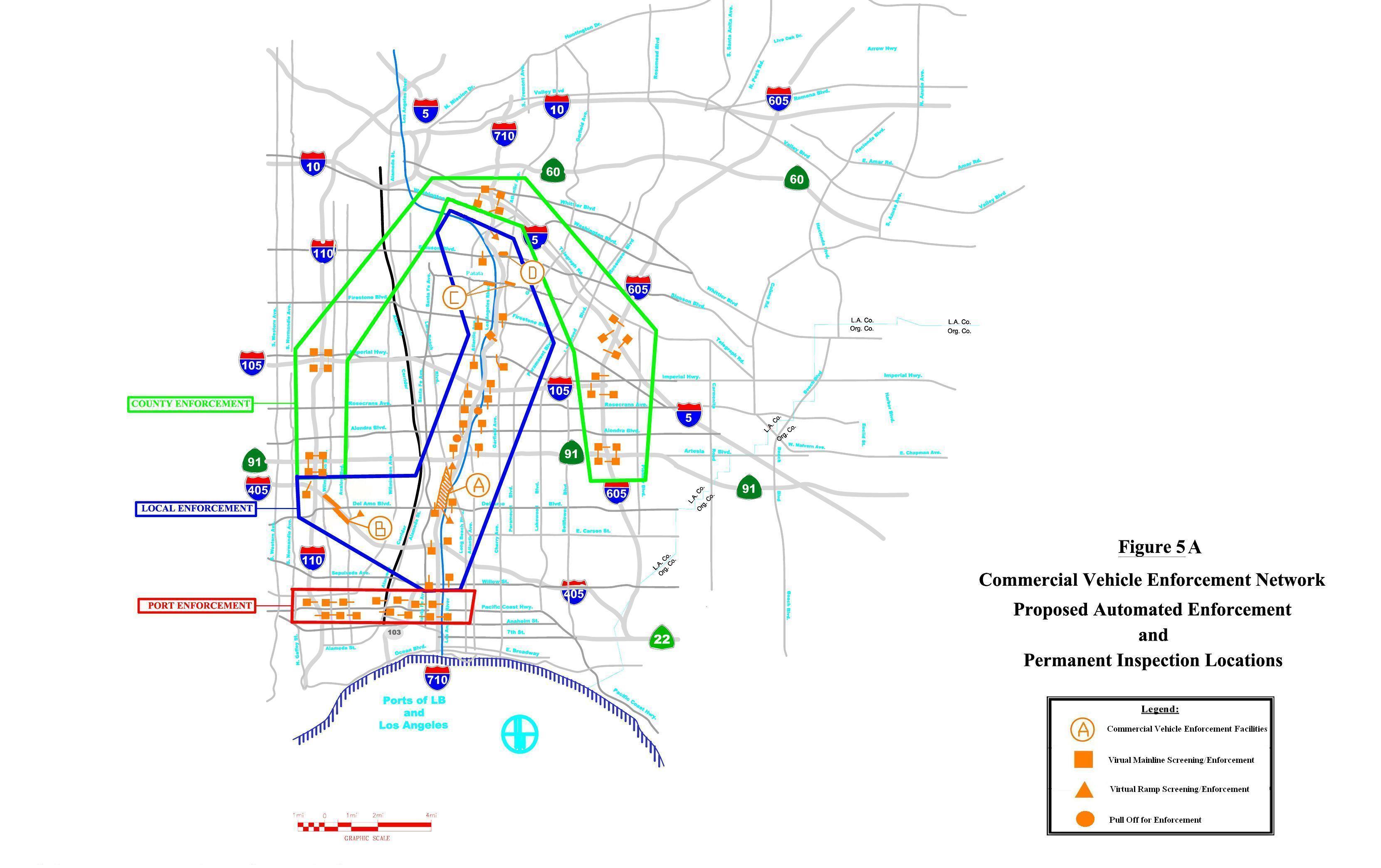 Truck Origin/Destination Types: 
• Long Haul Trucks  • Local Trucks  • Port Trucks
27
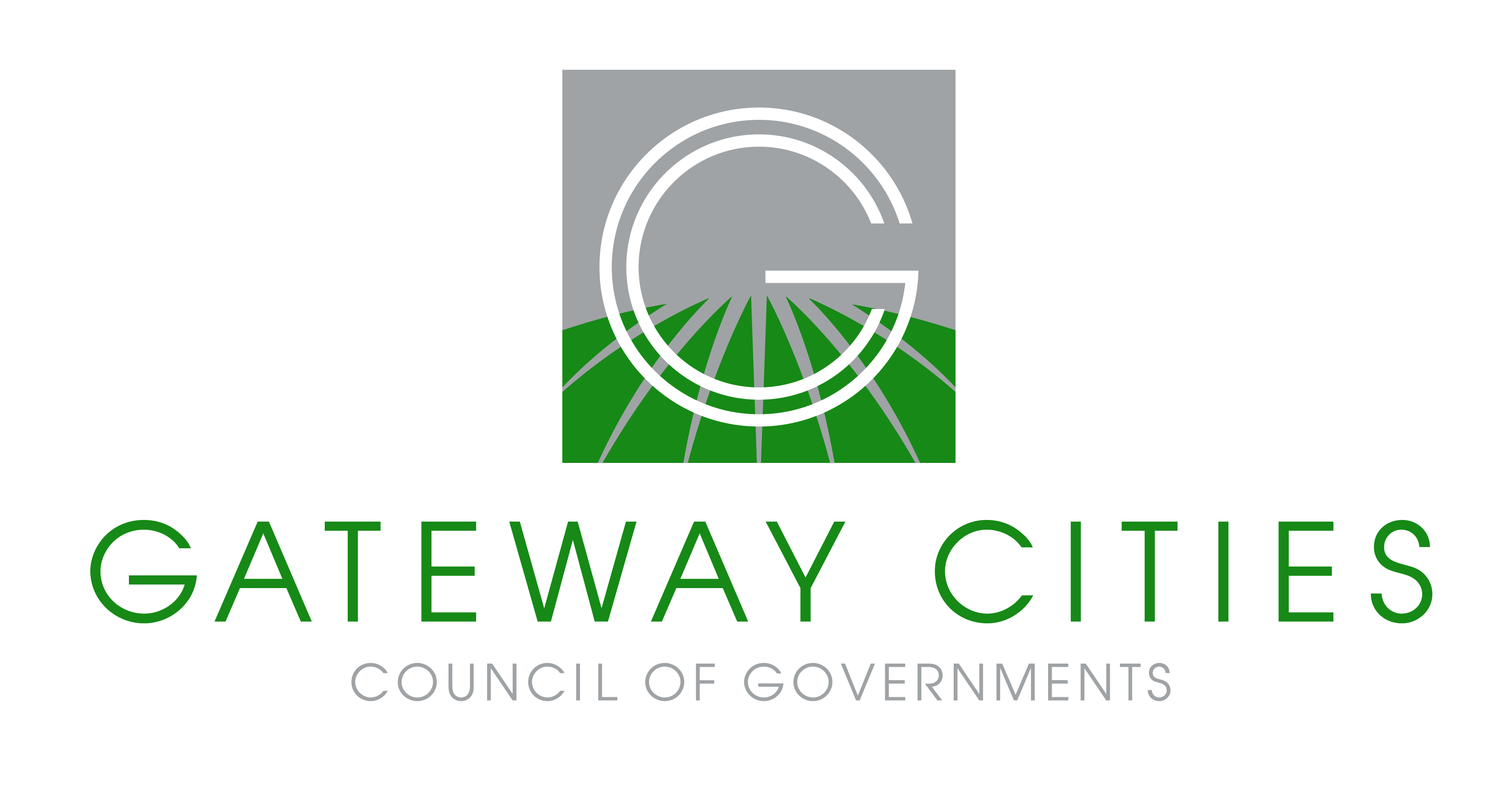 TYPICAL ITS APPLICATION  EXAMPLE
FOR I-710 FREIGHT CORRIDOR –
TECHNOLOGY POTENTIAL /ISSUES FOR 
ZERO EMISSION TRUCKS AND OPERATIONS
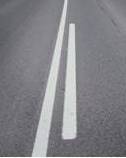 28
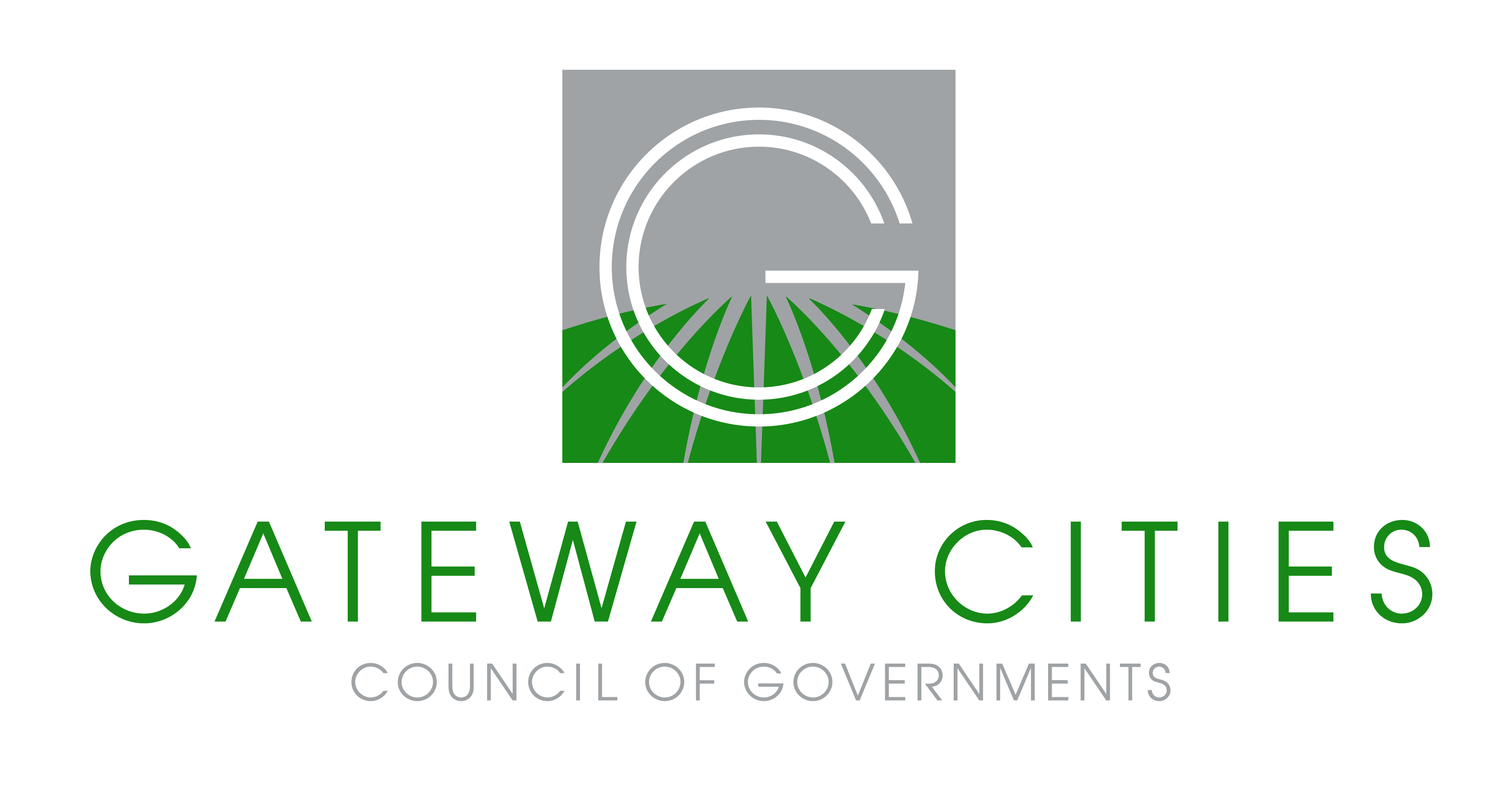 I-710 FREIGHT CORRIDORTRANSPORTATION OPTIONS & ALTERNATIVES
The I-710 Freight Corridor will consider two transportation movement technology alternatives:
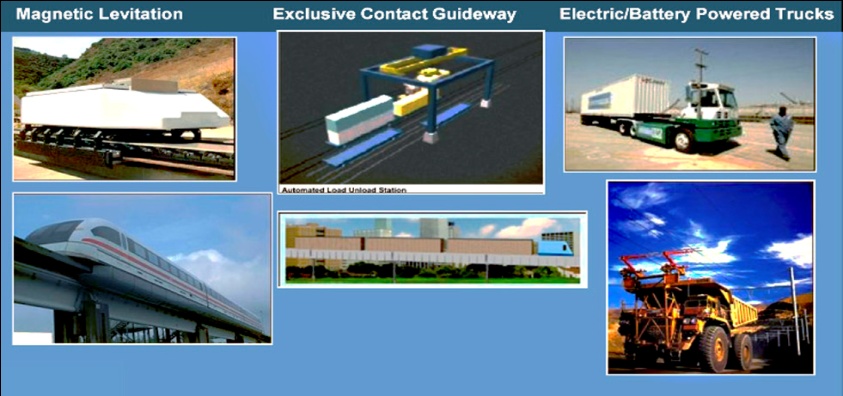 Any Freight Corridor needs to consider Zero (or, Near-Zero) Emission container or cargo transport technologies.
29
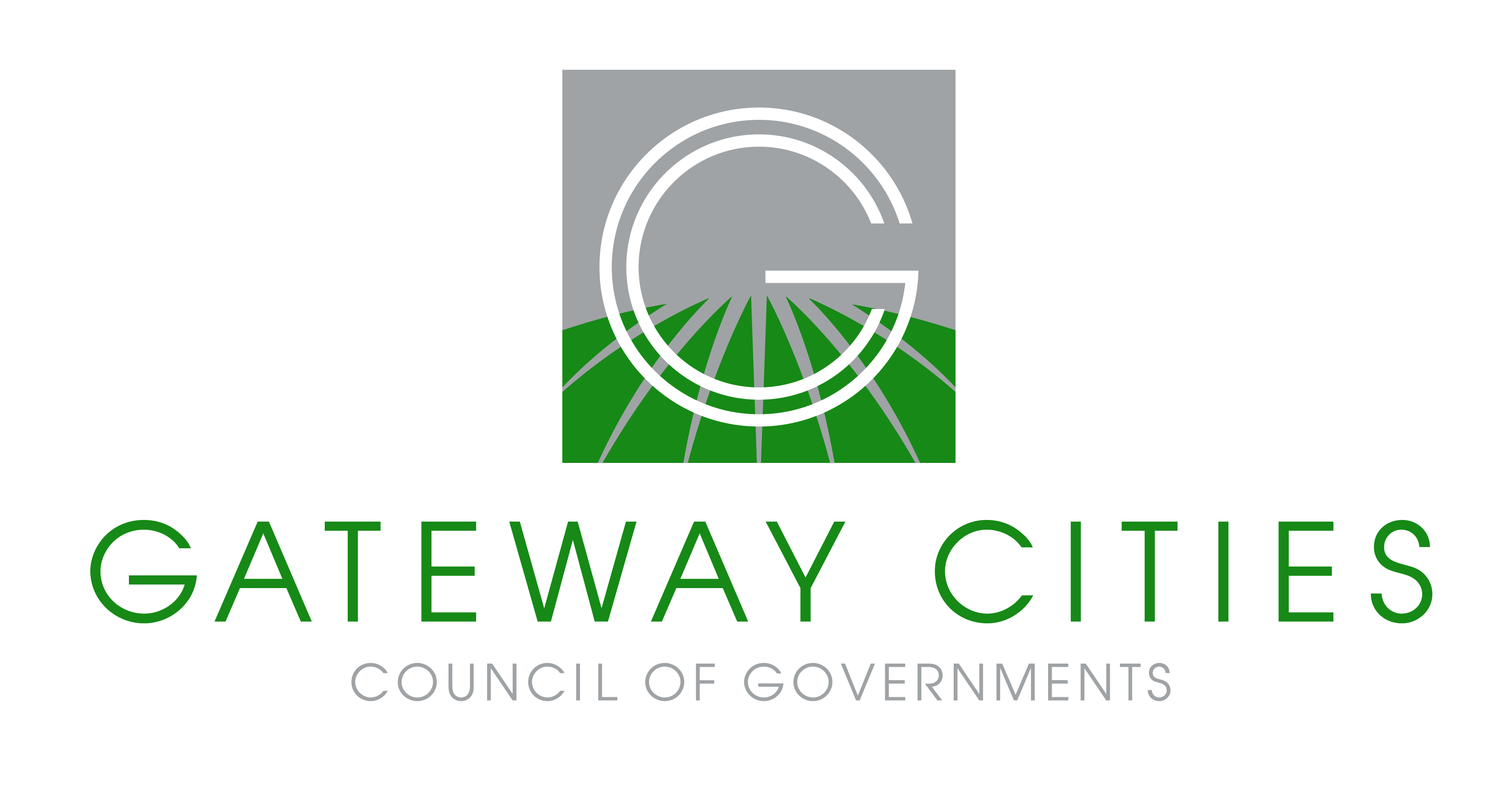 I-710 FREIGHT CORRIDORCONTAINER TRANSPORT TECHNOLOGIESZERO EMISSION TRUCK SUMMARY
ELECTRIC/BATTERY/HYBRID
TRUCK TECHNOLOGY
WHAT HAVE WE LEARNED
FOR THE I-710?
Zero Emission container transport technologies are feasible

No such systems have yet been proven in commercial application

A holistic and multi-faceted approach is needed to evaluate any Zero Emission technology

A viable system must serve multiple origins and destinations

Zero Emission technology will be evaluated as part of the I-710 EIR/EIS

For now, Zero Emission trucks will be the subject of the environmental evaluation - this was determined from an evaluation of different types of Zero Emission technologies shown on the previous slide, and a very careful understanding of origins and destinations for containers and cargo. 

The electrical requirements of Zero Emission technology will be considered, including availability and cost of power from renewable sources.
Automated operation and tolls will be needed for the 
          I-710 Freight Corridor.

Automated platooning of trucks would be a typical ITS application.
AUTOMATION WILL BE A KEY FACTOR 
IN OPERATING THE FREIGHT CORRIDOR.
30
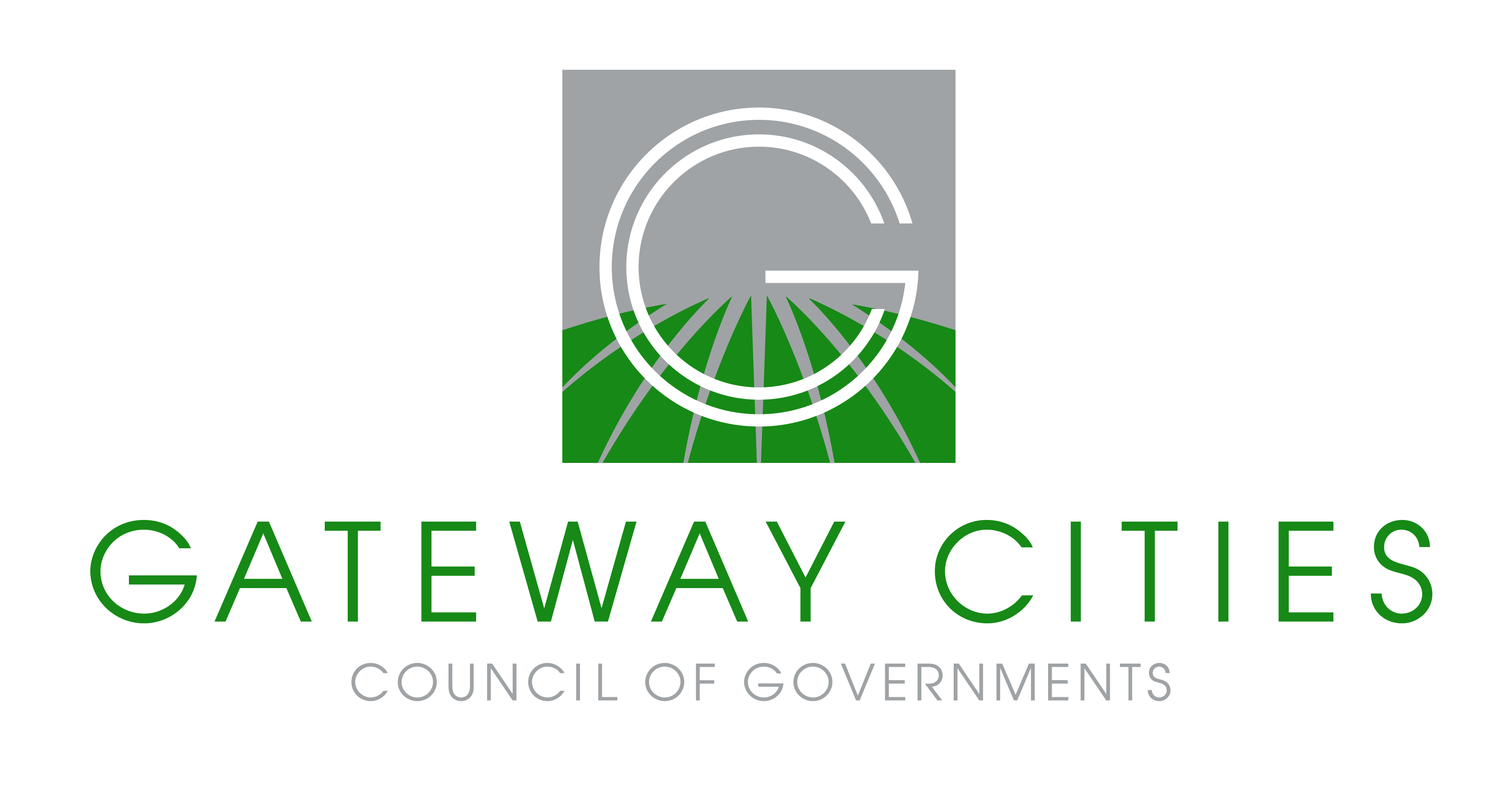 GATEWAY CITIES TECHNOLOGY PLAN 
FOR GOODS MOVEMENT
NEXT TEN YEARS Summary
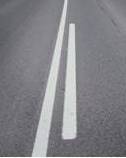 31
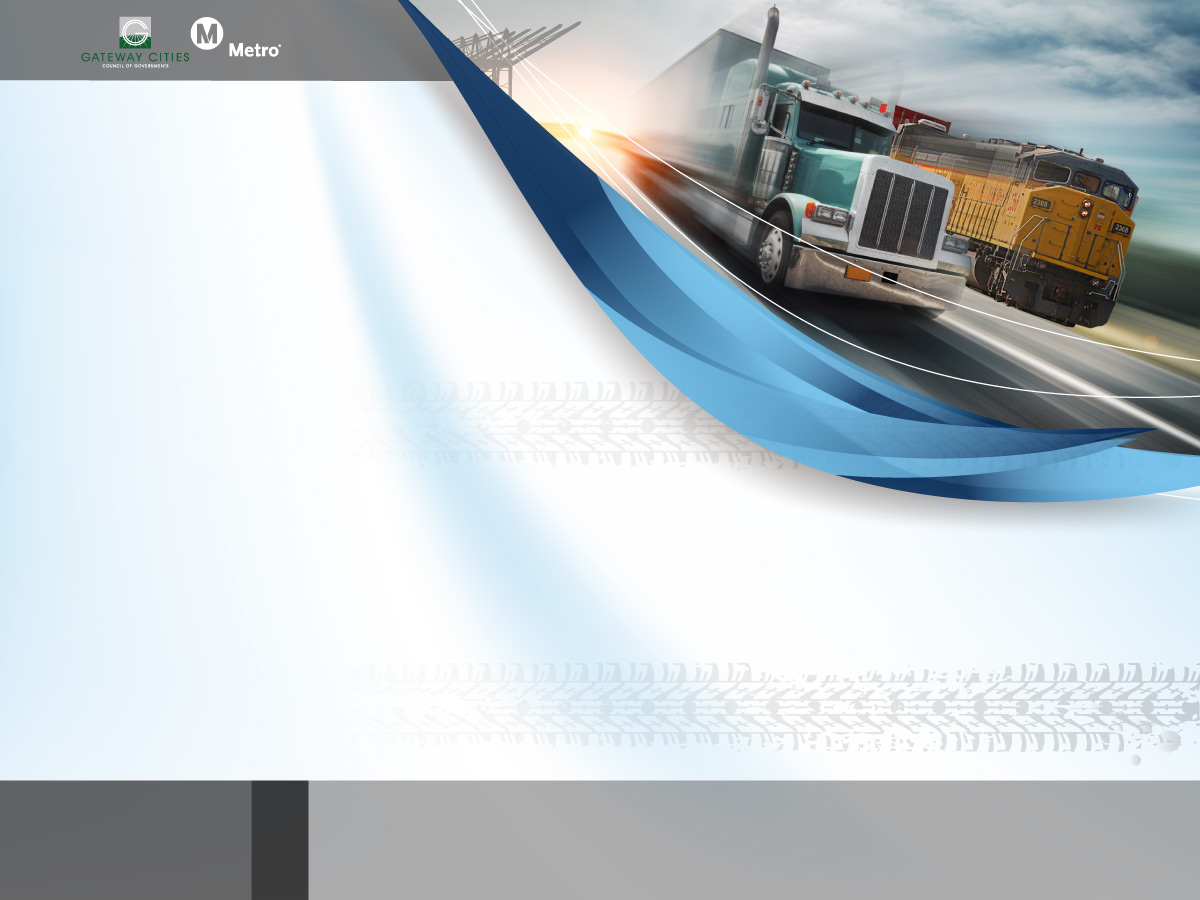 GATEWAY CITIES TECHNOLOGY PLANFOR GOODS MOVMENTNEXT TEN YEARS Summary
Develop FUNDING SOURCES – both capital and operations and maintenance.
32
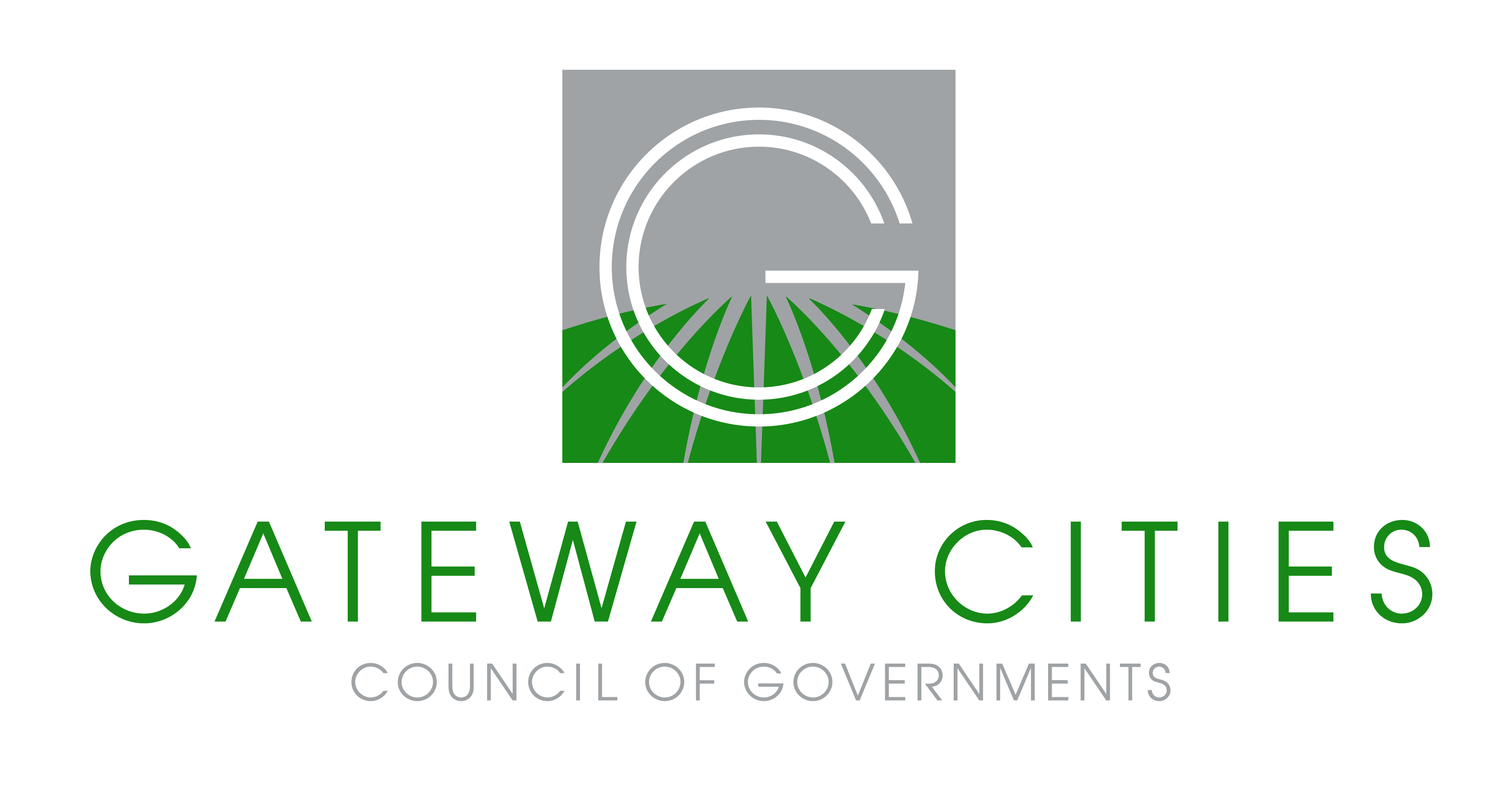 THANK YOU
JERRY R. WOOD, P.E.
Director of Transportation & Engineering
Gateway Cities Council of Governments
714.626.0073     Jerry@jrwoodconsultant.com
33
Jerry 1/Share/COG2012/PPforJRWPresentations-2012/JRWTalkingFRpp1-18-12